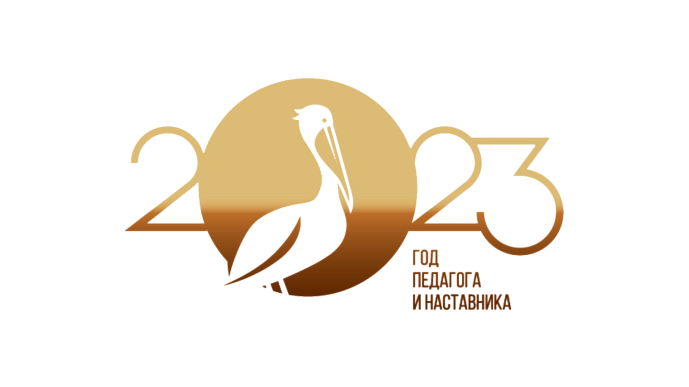 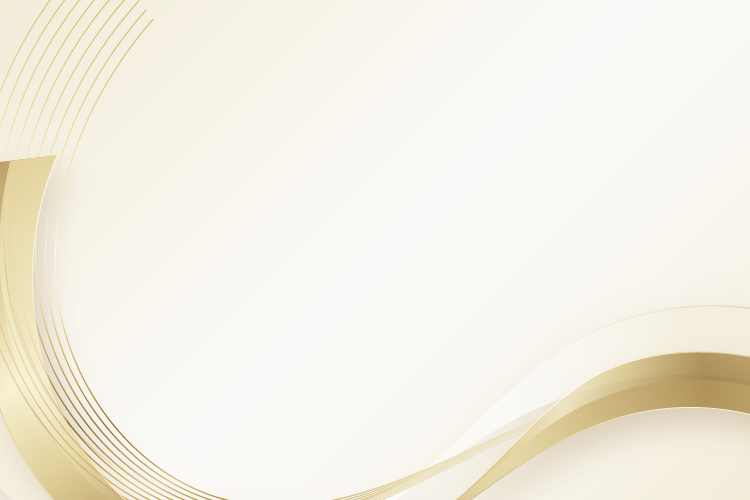 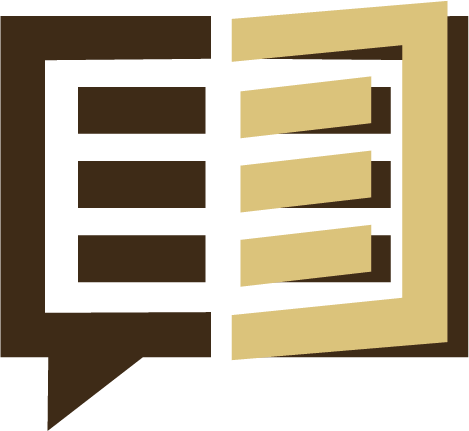 УПРАВЛЕНИЕ ОБРАЗОВАНИЯ АДМИНИСТРАЦИИ КУНГУРСКОГОМУНИЦИПАЛЬНОГО ОКРУГА ПЕРМСКОГО КРАЯ
АВГУСТОВСКОЕ СОВЕЩАНИЕ ПЕДАГОГИЧЕСКИХ РАБОТНИКОВ/ 2023
Разговор о Важном в Год педагога и наставника
Мы, сфера работы с будущим, не должны бежать за этими изменениями, нам надо не просто адаптироваться к ним, а стараться их опережать
Паршакова Олеся Алексеевна,начальник Управления образования
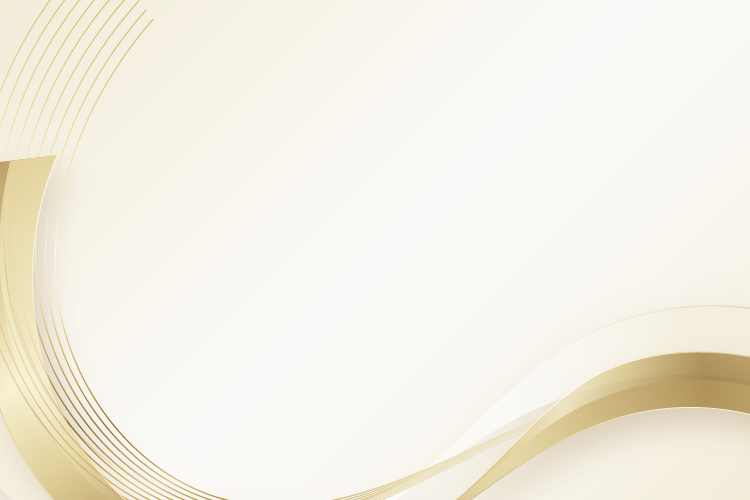 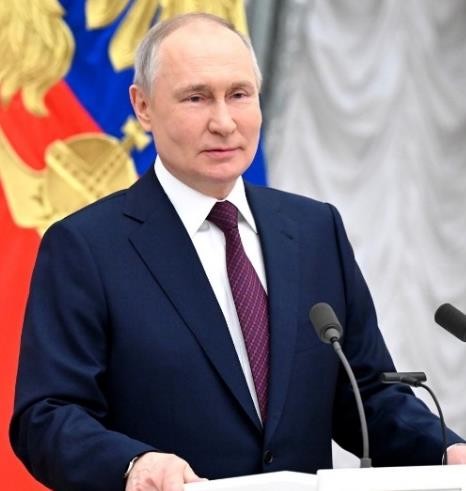 Учителя и преподаватели участвуют в строительстве будущего страны. Важно повысить общественную значимость учительского труда, чтобы  родители больше говорили своим детям о благодарности к учителю, а учителя – об уважении и любви к родителям. Давайте помнить об этом всегда.
Президент Российской Федерации   
В.В. Путин
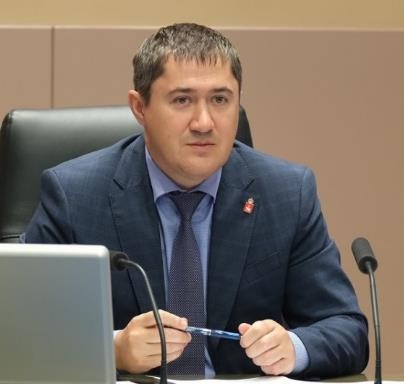 Наша страна претендует на технологический суверенитет и передовое развитие. И без высококлассного образования это сделать совершенно  невозможно. Мы заинтересованы в том, чтобы пермское образование  продолжало оставаться одним из самых лучших в стране.
Губернатор Пермского края   
Д.Н. Махонин
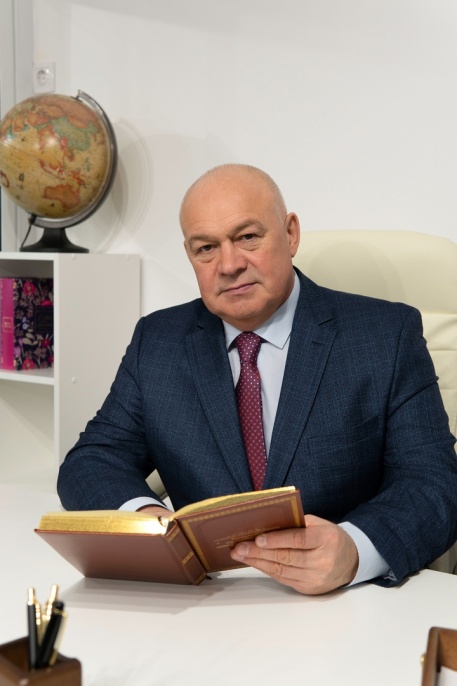 Уважение к большой и малой Родине, любовь к родителям и семье, стремление быть творцом и честно относиться к любому делу, покорять вершины и всегда совершенствоваться. Это те ценности, которые педагоги должны  привить каждому ребёнку Кунгурского округа. 
Глава муниципального округа — 
глава администрации  Кунгурского муниципального округа Пермского края   
В.И. Лысанов
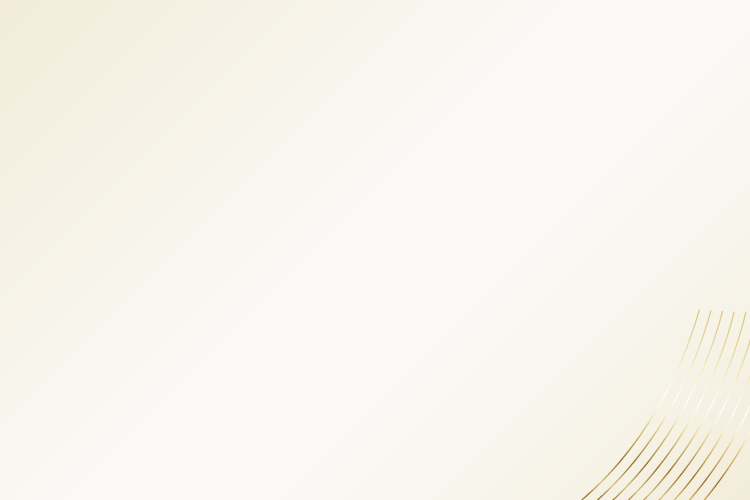 ОСНОВНЫЕ ХАРАКТЕРИСТИКИ 
СИСТЕМЫ ОБРАЗОВАНИЯ ОКРУГА
5 126
Воспитанников организаций
дошкольного образования
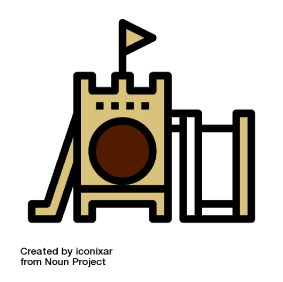 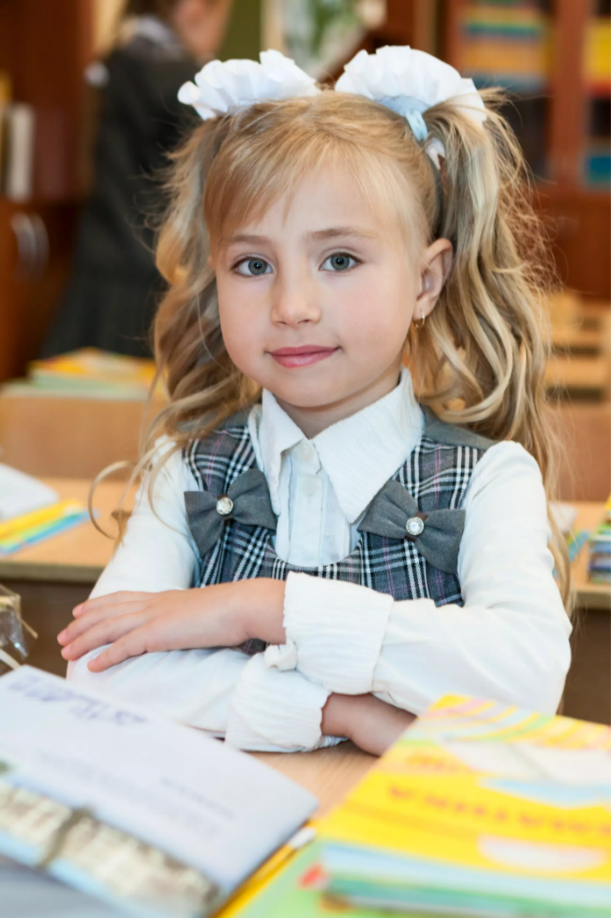 12 607
Обучающихся общеобразовательных организаций из них  2129 обучающихся с ОВЗ
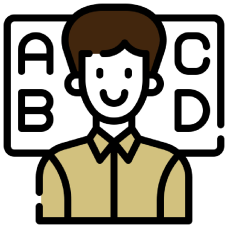 10 005Детей в возрасте от 5 до 18 лет охвачены дополнительным образованием
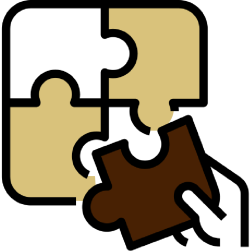 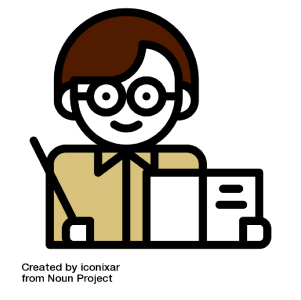 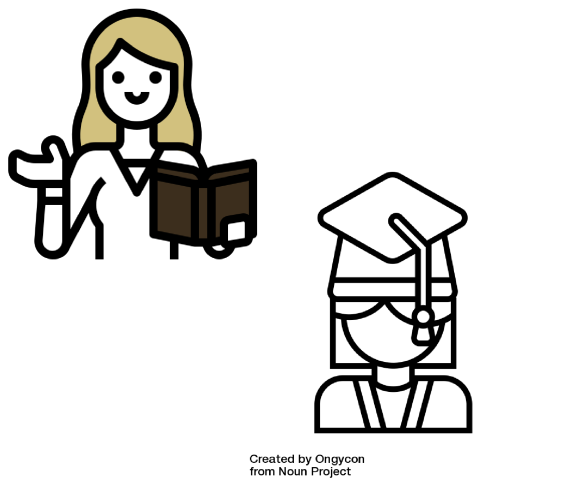 1 723Педагогических работника
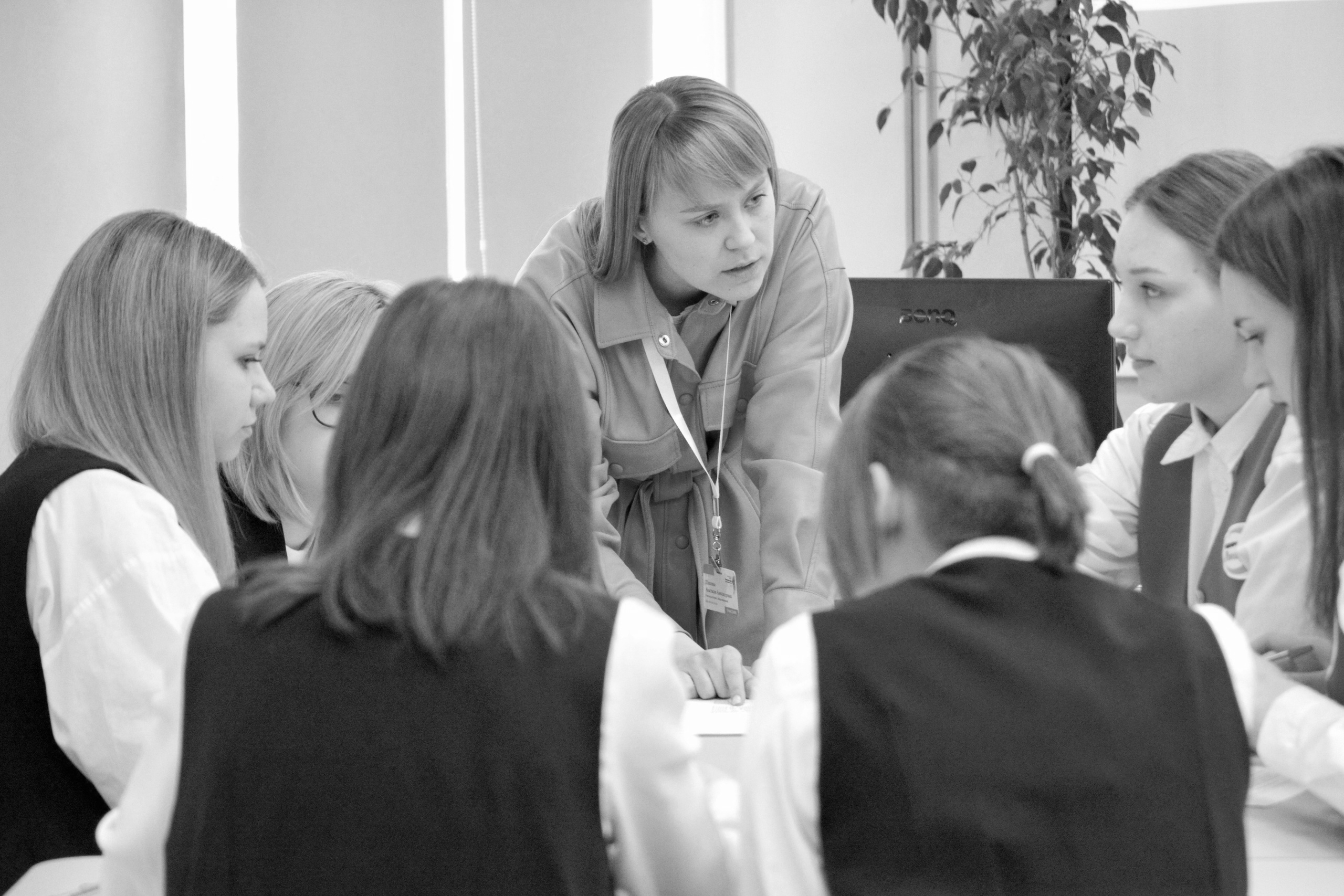 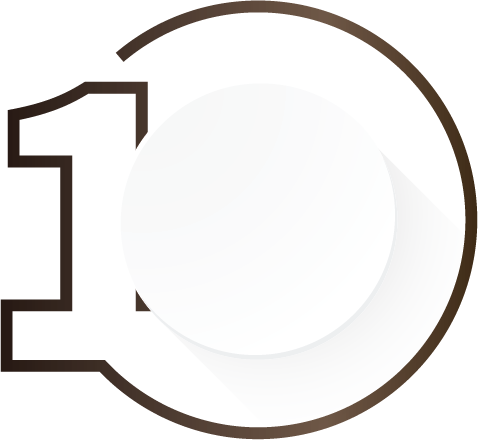 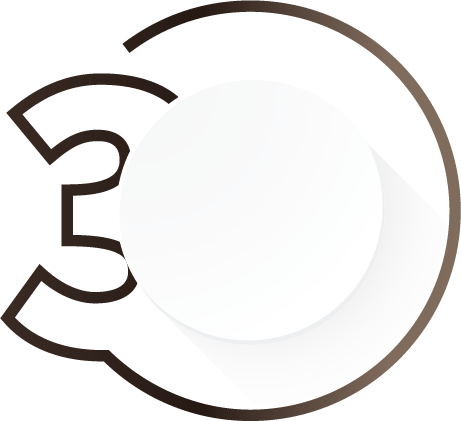 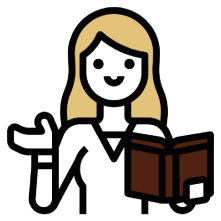 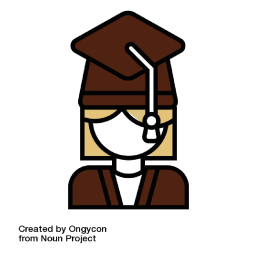 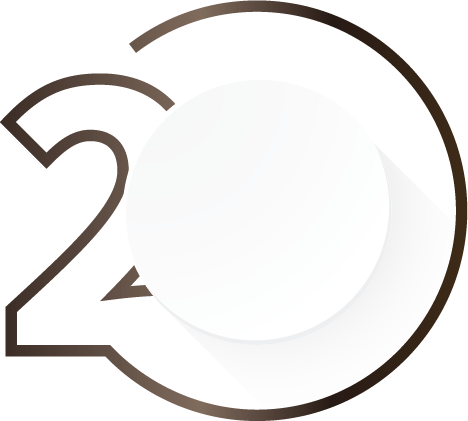 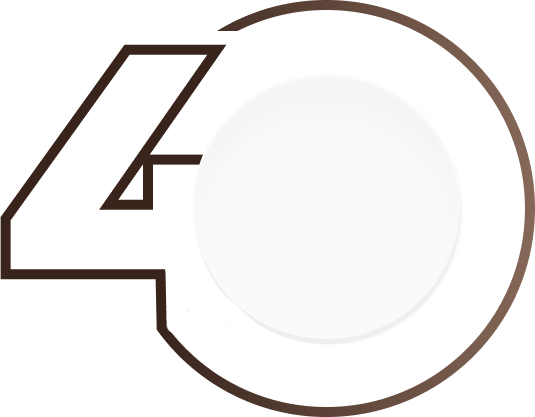 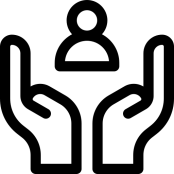 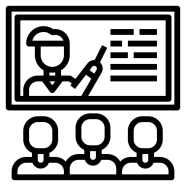 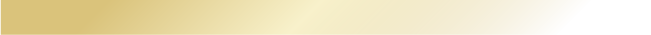 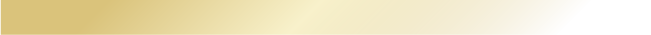 КАДРЫ
ЗНАНИЕ
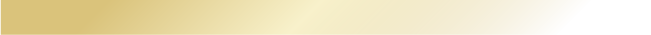 ВОСПИТАНИЕ
УСЛОВИЯ
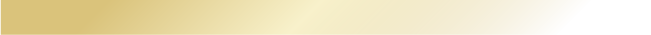 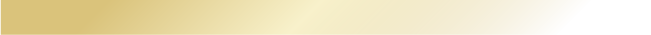 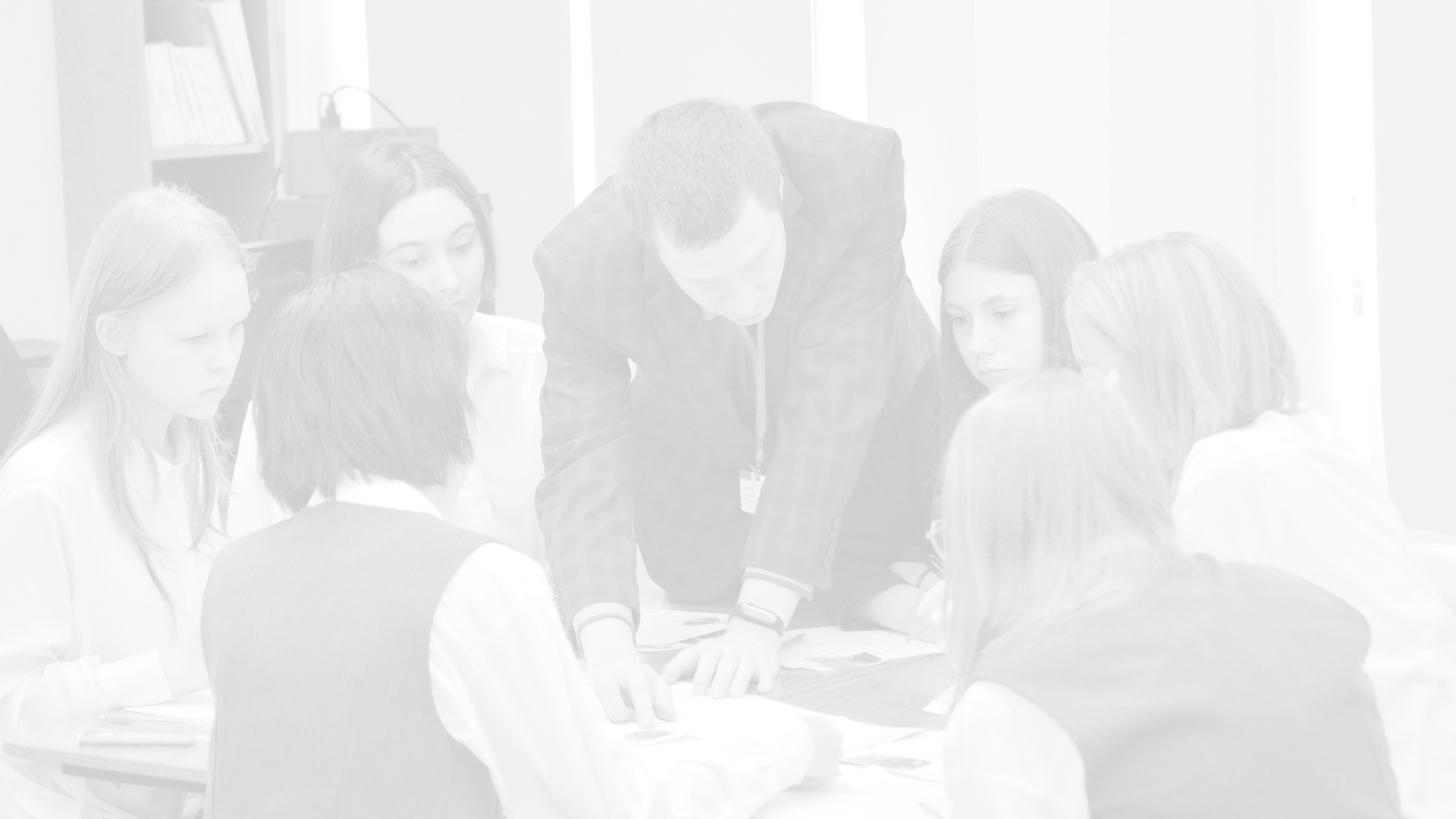 «ЗАБОТА ОБ УЧИТЕЛЕ  - НЕ ТОЛЬКО В ГОД ПЕДАГОГА И НАСТАВНИКА!»
Р.А. КАССИНА
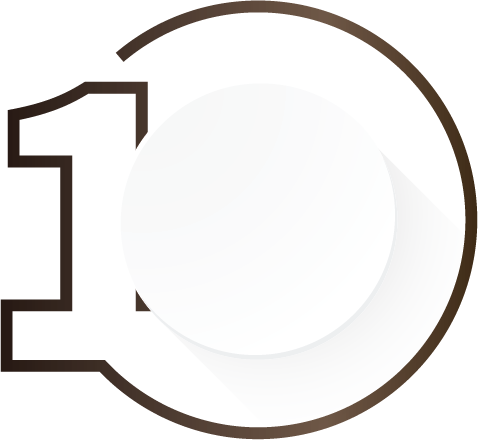 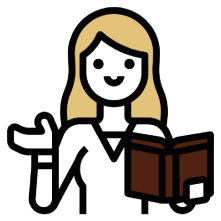 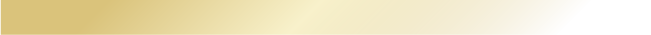 КАДРЫ
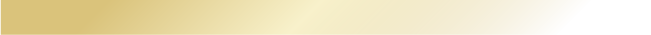 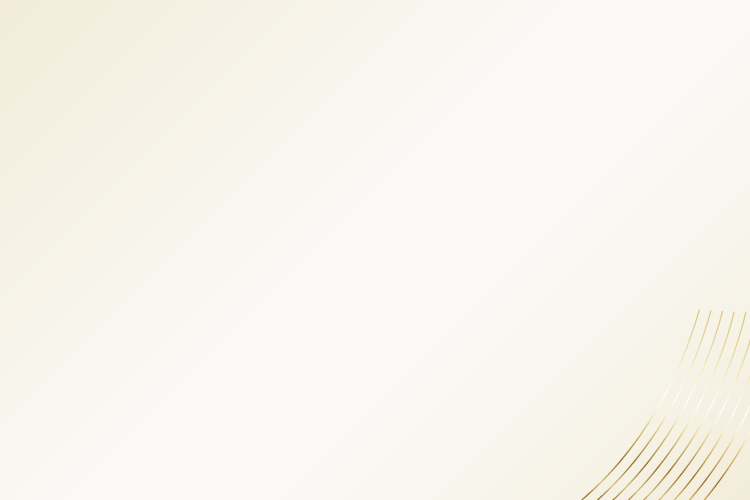 КАДРОВЫЙ ПОТЕНЦИАЛ
Квалификация
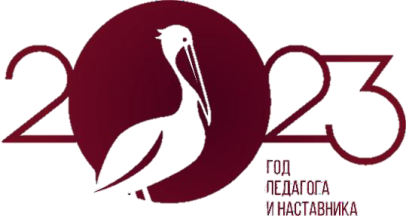 Формы работы
Независимая оценка квалификации педагогов и руководителей:	     АУП
		воспитатели
педагоги-психологи
учителя


Слет молодых педагогов

Школа молодого воспитателя

Школа молодого заместителя

Школа молодого учителя

Кадровый резерв руководителей

Творческие методические формирования

Региональное научно-методическое 
Сопровождение

Целевое обучение

Психолого-педагогические классы
16 человек
23 человека
7 человек
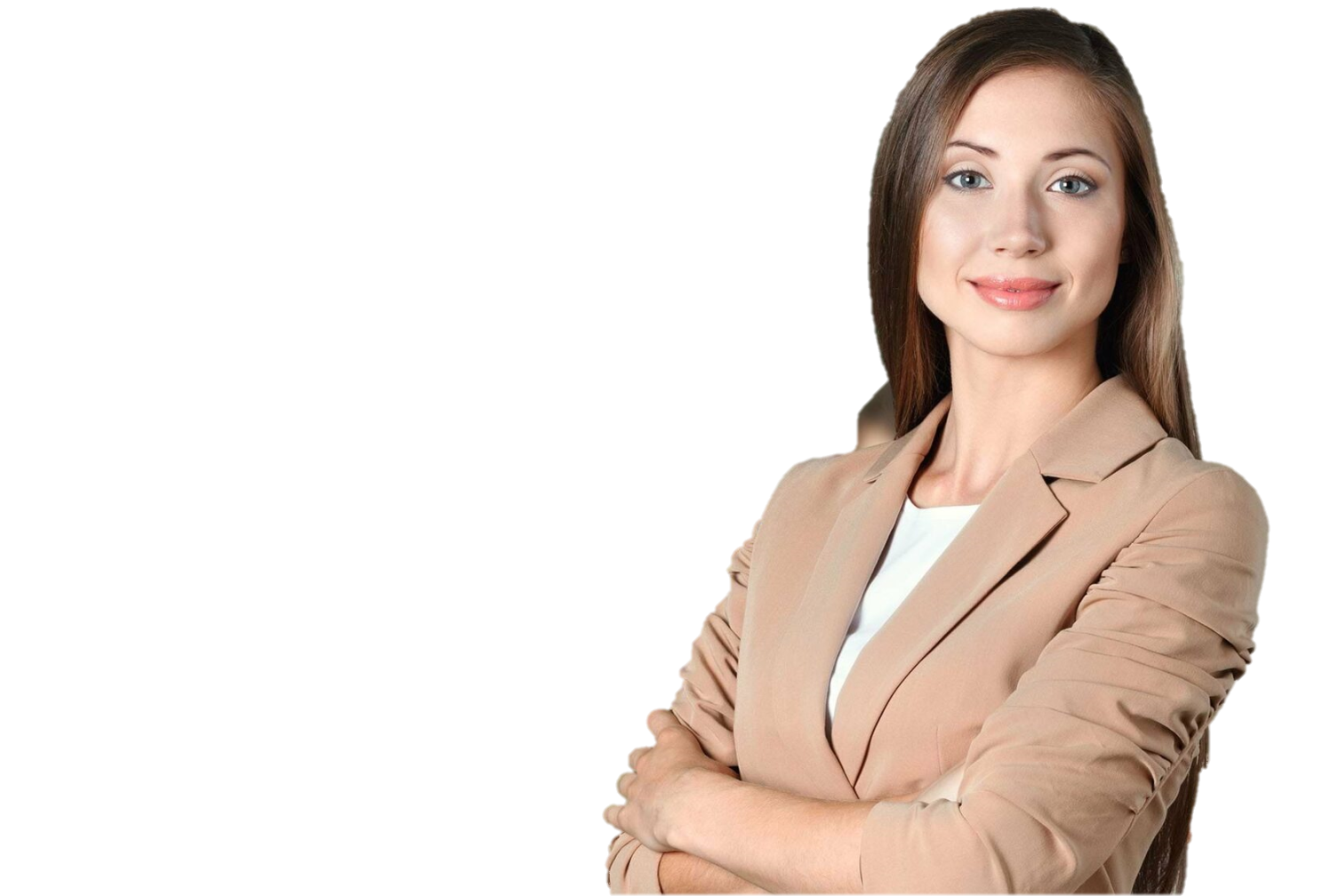 31 человек
Возраст
50 человек
56 человек
26 человек
64 человека
3 человека
52
Стаж
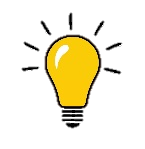 учет результатов независимой оценки при прохождении аттестации и назначении на должность
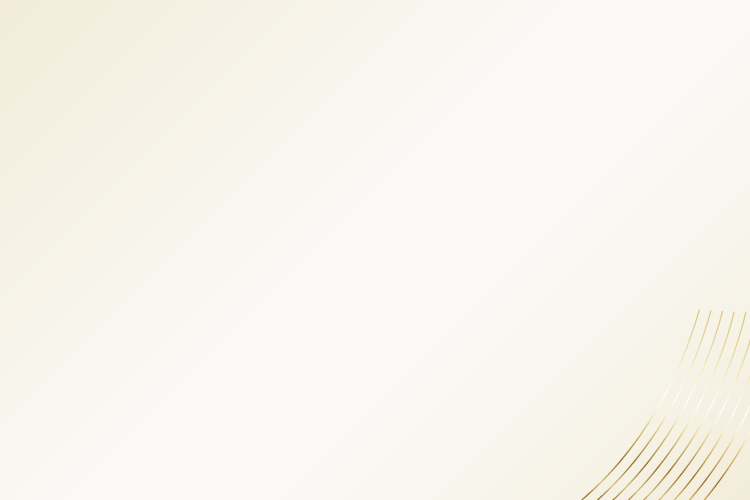 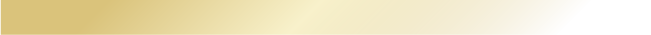 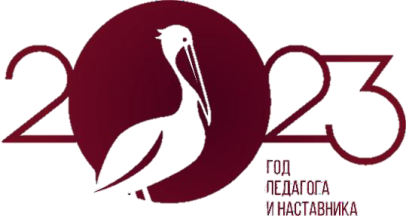 МЕРОПРИЯТИЯ ГОДА
Всероссийский конкурс 
«Учитель года России»
Муниципальный этап – 37 участников  Региональный этап – 4 участника
     Черных Т.А. – финалистка конкурса
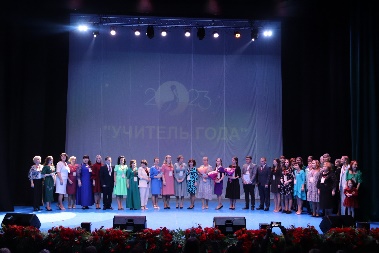 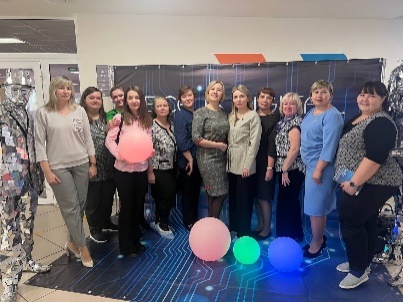 Цифровой форум «Все в Digital»


Финал Всероссийского конкурса «Флагманы образования. Муниципалитет»
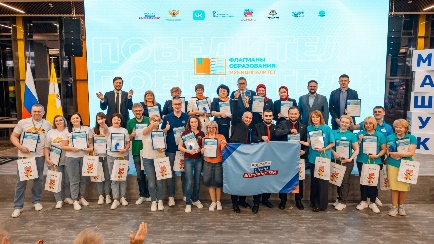 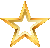 Премии лучшим учителям
Федеральный уровень 
Красилич С.С., Малкова Т.Б. 
Краевой уровень Кобелева М.М.
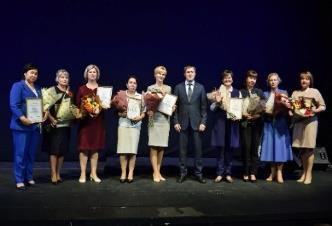 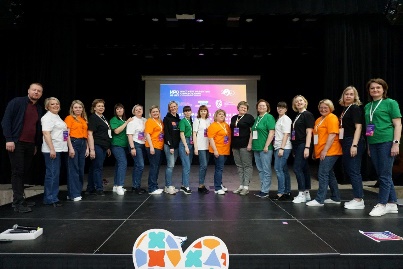 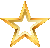 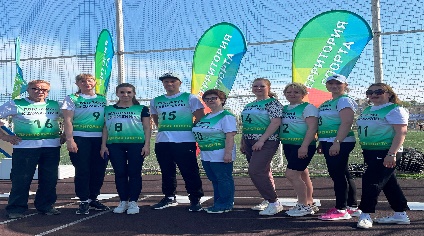 Стратегическая сессия для муниципальных управленческих команд
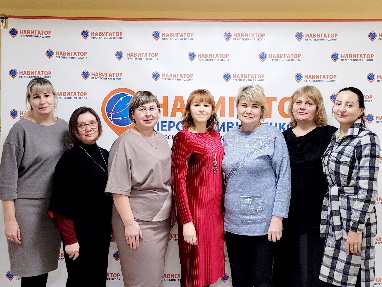 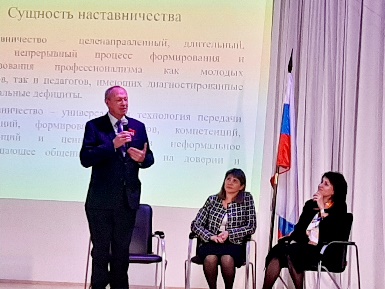 Межрегиональный 
педагогический этнофест 
«На берегах Камы»
Истарова И.В., 
Хитрякова И.А, Хохлявина Г.В., 
Черных  Т.А., Шавалиева З.А
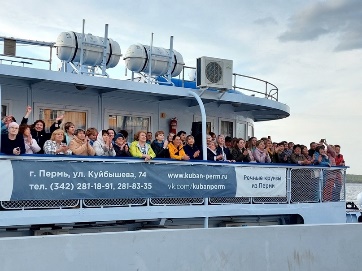 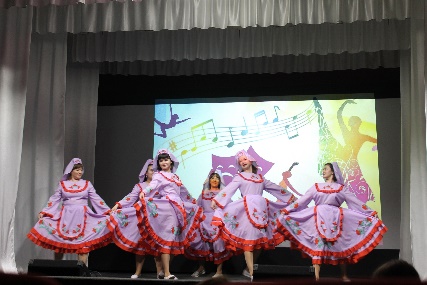 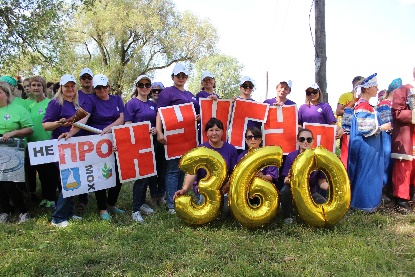 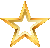 Профсоюзные мероприятия
Фестиваль спорта 
Туристический слет 
Смотр-конкурс творчества педагогических коллективов
Краевой форум 
"Наставничество как искусство взаимодействия в развитии субъектов образовательных отношений"
      Чернышов Н.И., Шахова И.Д. представили свой опыт
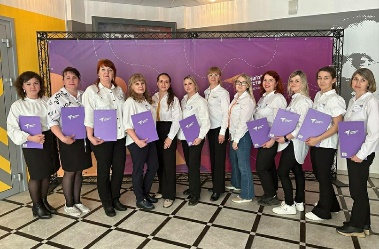 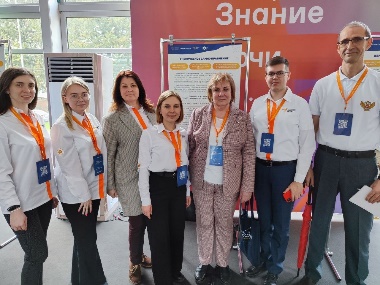 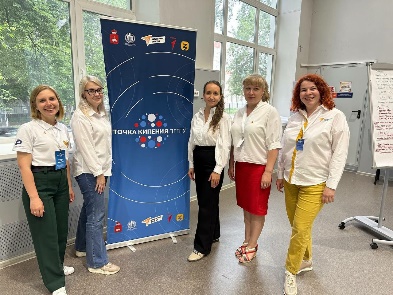 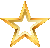 #ГодПедагогаИНаставника
#ГодПедагога#ГодНаставника 
#ГодПедагогаНаставника#ГПН_2023
Мероприятия советников директоров по воспитанию
Первый Всероссийский форум "Новая философия воспитания» (участник Патласова М.В.)
Открытие первой Пермской педагогической «Точки кипения»
Краевой форум «Навигаторы детства»
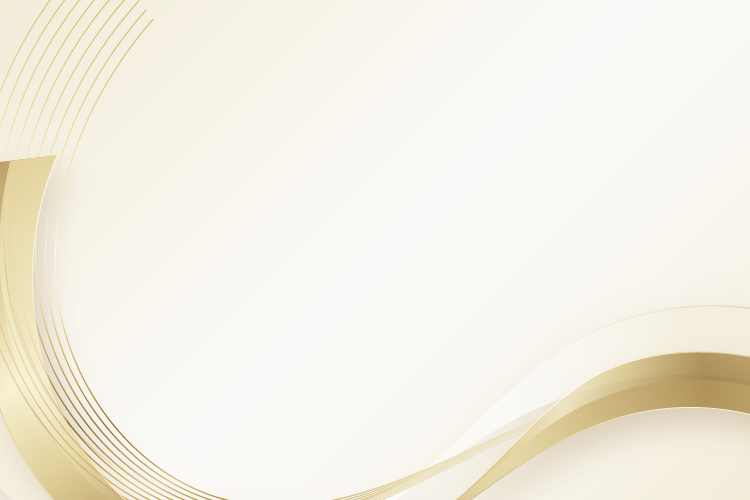 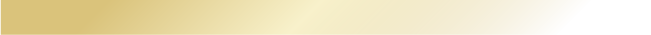 ЗАДАЧИ В НАПРАВЛЕНИИ «КАДРЫ»
2023-2024 учебный год
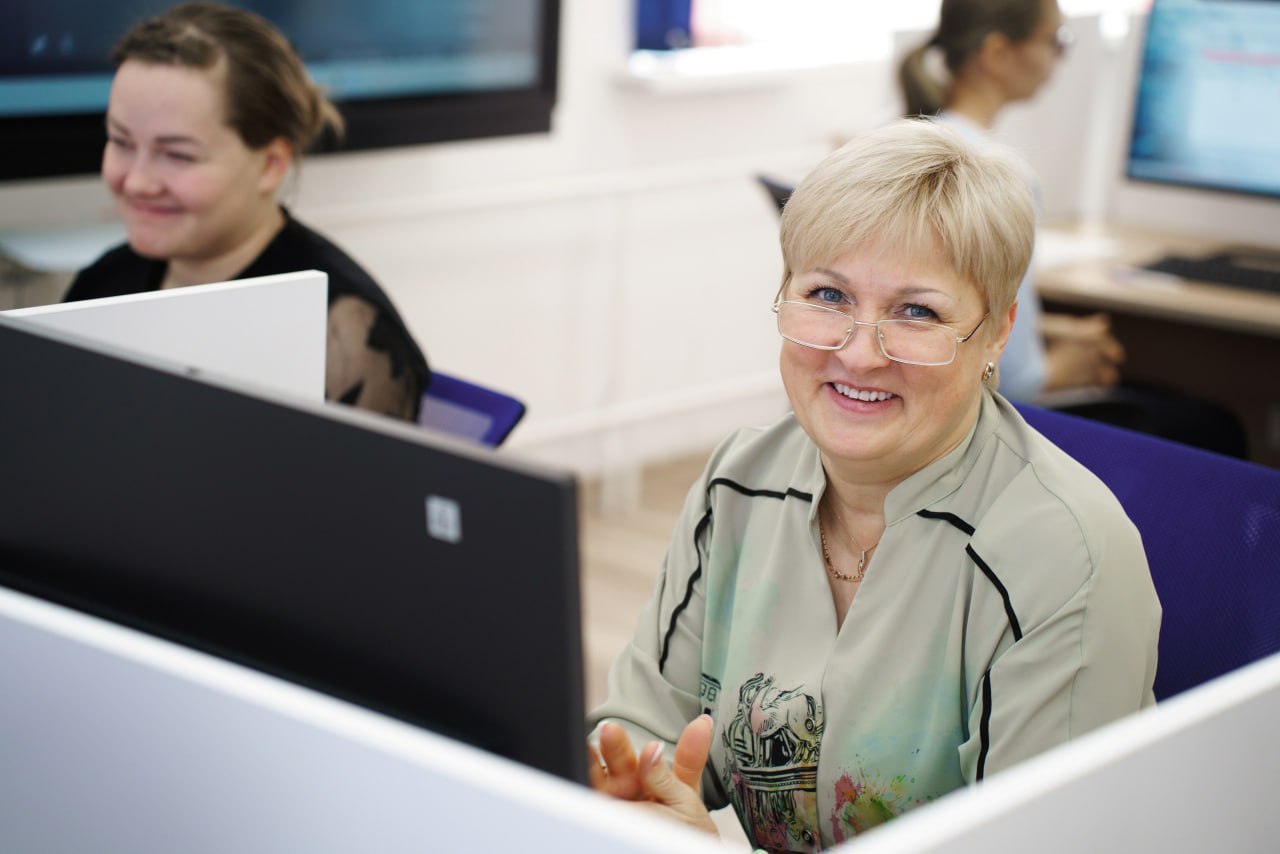 Провести ревизию нормативных актов по стимулированию педагогов (учесть всё новое).
Обеспечить снижение бюрократической нагрузки на педагогов.
Обеспечить соблюдение нового Порядка аттестации педагогов.
Начать деятельность муниципальных методических активов, включающих педагогов-наставников, педагогов-методистов, для освоения и применения педагогами образовательных технологий, направленных на достижение результатов в соответствии с ФГОС.
Обеспечить совершенствование условий профессионального развития, в том числе на основании диагностики уровня профессиональных компетенций. 
Обеспечить взаимодействие с образовательными организациями высшего образования по подготовке и привлечению выпускников в систему образования Кунгурского муниципального округа, в том числе на основе целевого обучения.
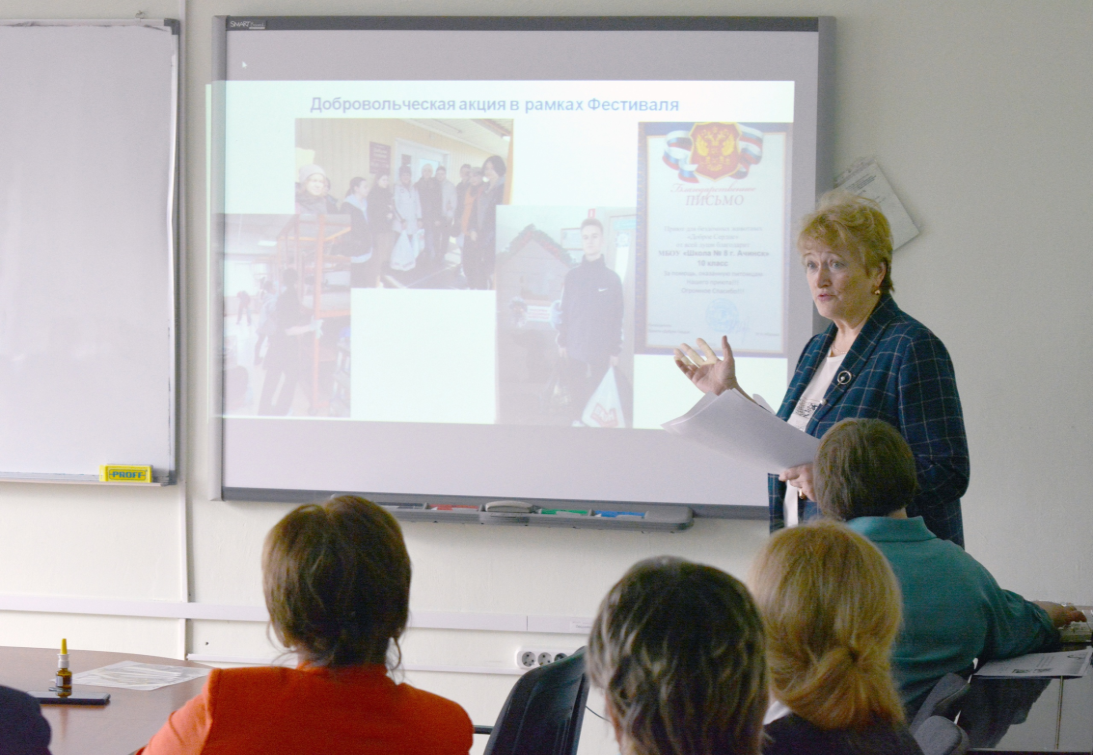 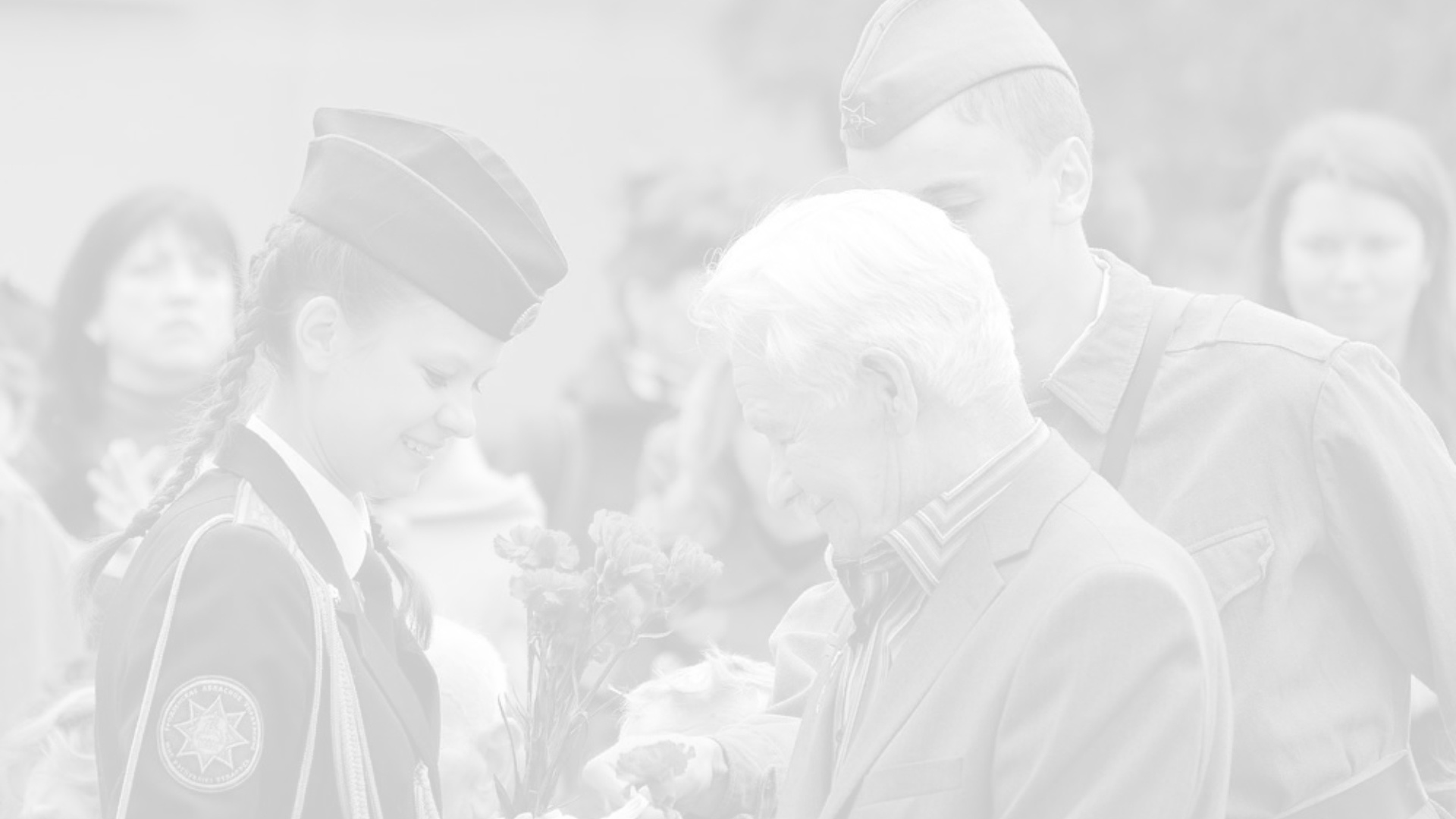 «ВОСПИТАНИЕ – ВЕЛИКАЯ ЦЕННОСТЬ И СМЫСЛ ПЕДАГОГИЧЕСКОЙ ДЕЯТЕЛЬНОСТИ.»
Л.А. Густокашина
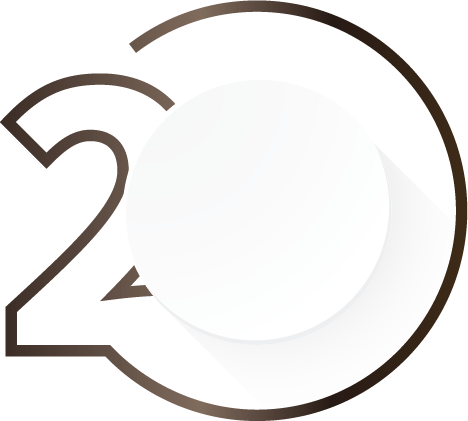 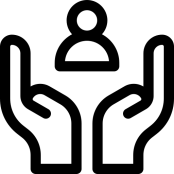 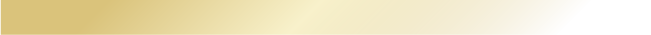 ВОСПИТАНИЕ
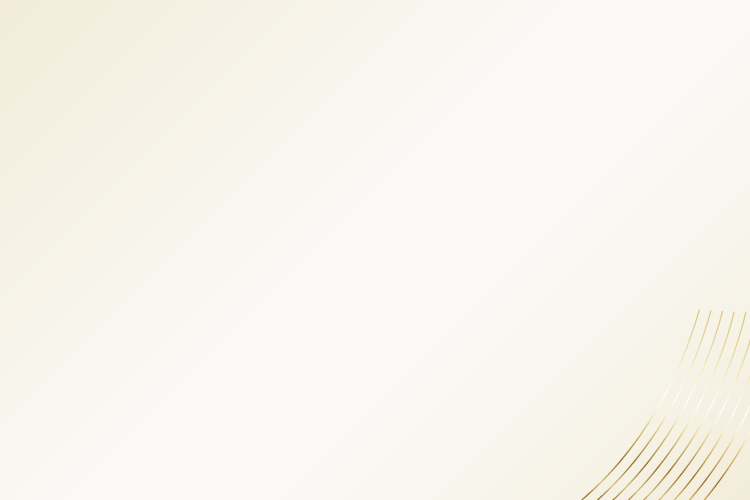 18
ОБЩЕРОССИЙСКОЕ ОБЩЕСТВЕННО-ГОСУДАРСТВЕННОЕ  ДВИЖЕНИЕ ДЕТЕЙ И МОЛОДЁЖИ
ЦЕНТРЫ ДЕТСКИХ ИНИЦИАТИВ
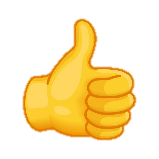 Комсомольская школа
Ергачинская школа
Усть-Туркская школа
22
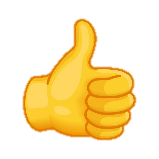 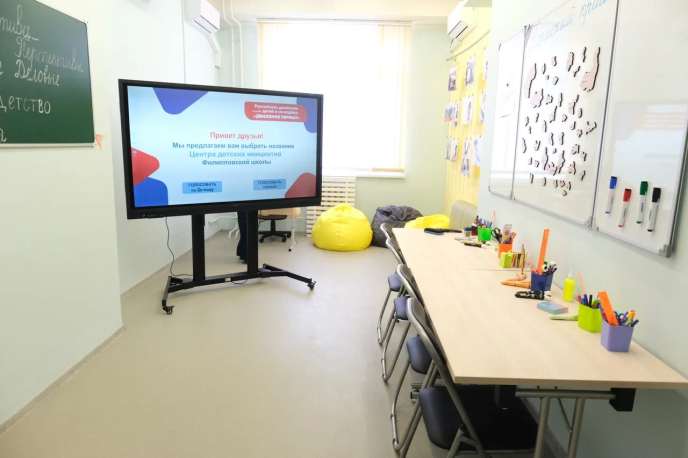 первые
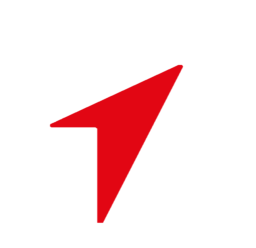 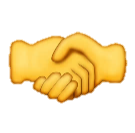 Школа № 10Усть-Туркская школалицей №1 города Кунгура
Школа № 1
Школа № 12 им. В.Ф. Маргелова
СКОШ для учащихся с ОВЗ
Плехановская школа
Шадейская школа
Моховская школа
Троицкая школа
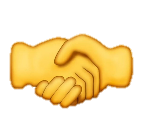 Школа №12 им. В.Ф. МаргеловаСКОШ для учащихся с ОВЗШадейская школаМоховская школаНеволинская школаТроицкая школа
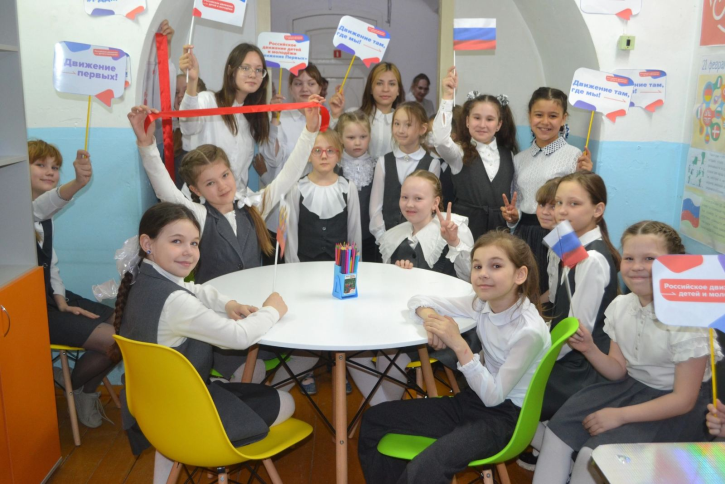 Филипповская школа
ПРОГРАММА СОЦИАЛЬНОЙ АКТИВНОСТИ «ОРЛЯТА РОССИИ»
23
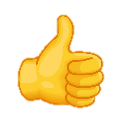 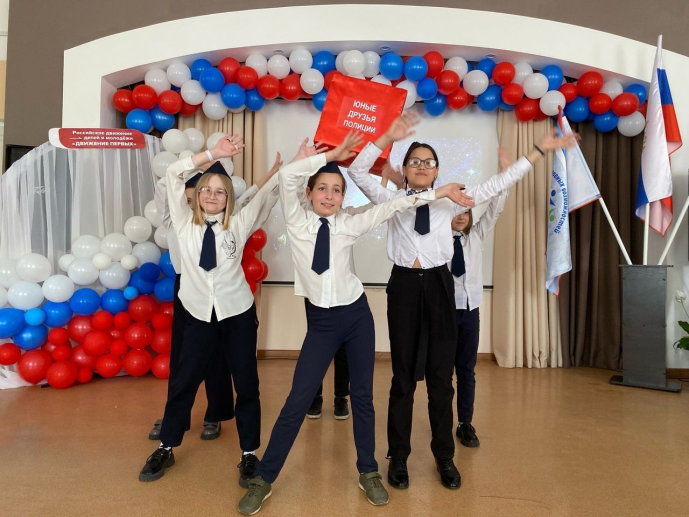 Школа № 10 /116 чел.Гимназия № 16 /88 чел.
Ергачинская школа/84 чел.
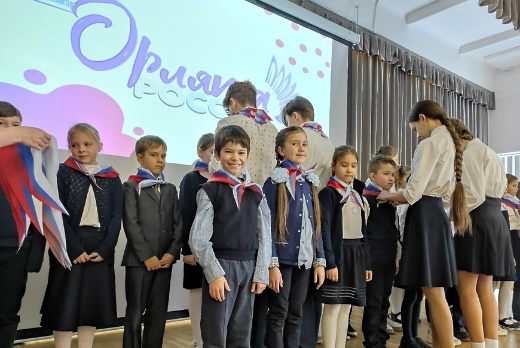 Школа № 2 им. М.И.Грибушина
Троицкая школа
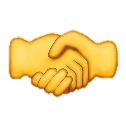 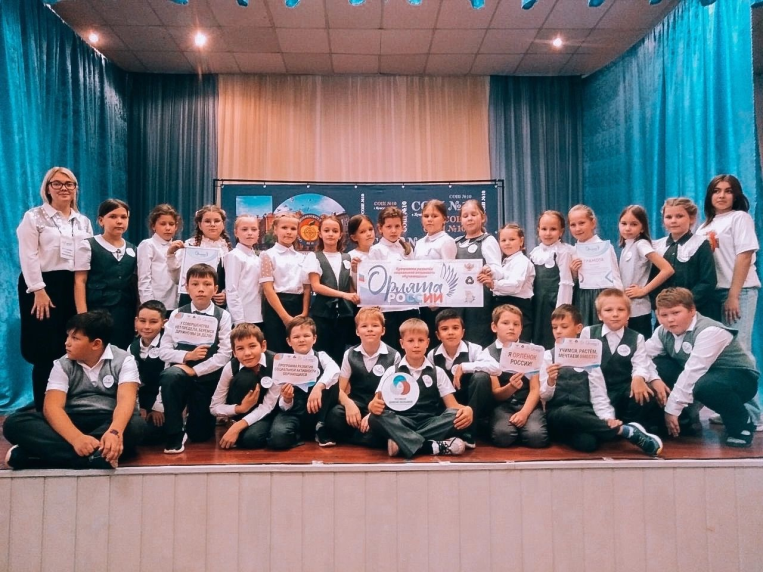 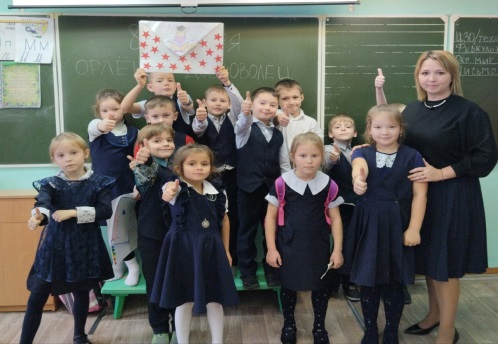 Школа № 18
Ергачинская школа
Школа № 10
ВОВЛЕЧЁННОСТЬ В ДЕЯТЕЛЬНОСТЬ ОБЩЕСТВЕННЫХ 
ОБЪЕДИНЕНИЙ,  ДОБРОВОЛЬЧЕСКУЮ ДЕЯТЕЛЬНОСТЬ
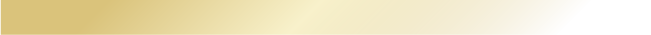 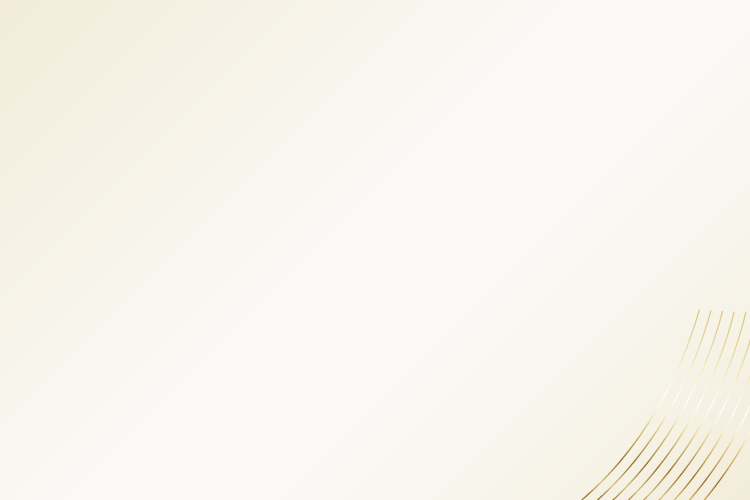 ШКОЛЬНЫЕ  ТЕАТРЫ
ШКОЛЬНЫЕ СПОРТИВНЫЕ КЛУБЫ
СОЗДАНЫ в  23 ОО
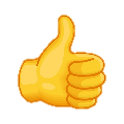 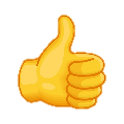 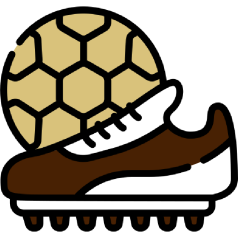 Школа №12 им. В.Ф. Маргелова  2 объединения
СОЗДАНЫ КЛУБЫ в  23 ОО
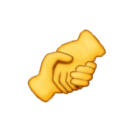 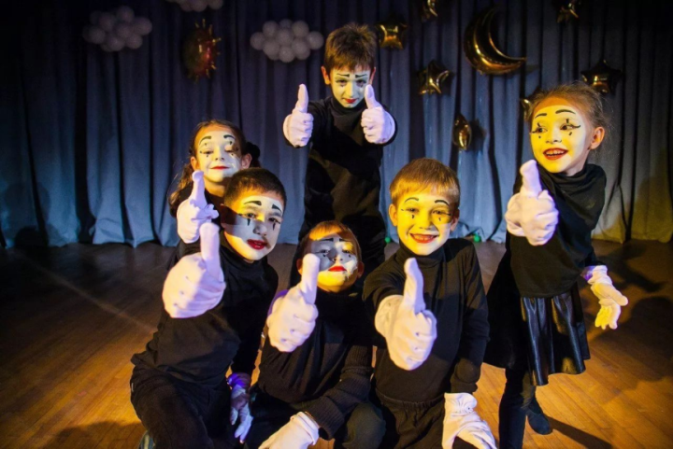 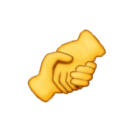 Лицей № 1 города КунгураШкола №13Ергачинская школа
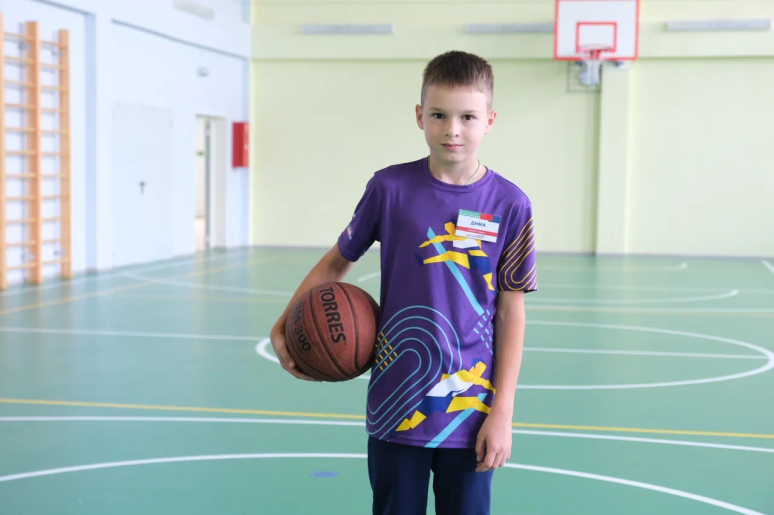 Калининская школа
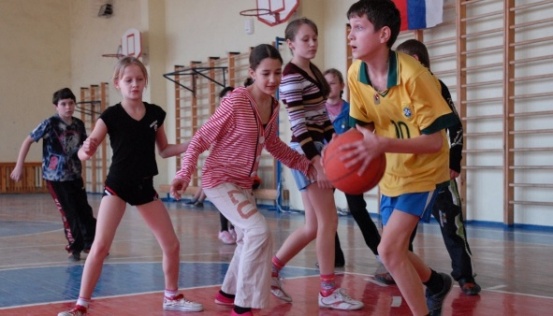 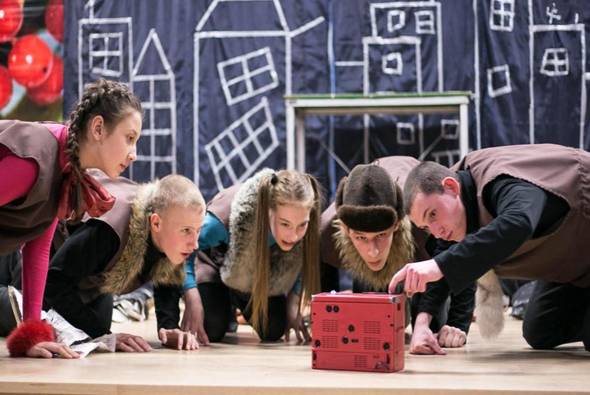 100%
12%
85%
Доля ОО, где  уровень вовлечённости в деятельность детских общественных объединений выше 50%
Доля школьников, вовлечённыхв деятельность детских общественных объединений
Доля школьников, вовлечённыхв добровольческую деятельность
#События_школьники
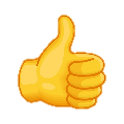 ШКОЛЬНЫЕ МУЗЕИ в 18 ОО
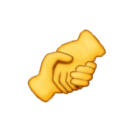 Троицкая школа Моховская школаЕргачинская школаСКОШ для учащихся с ОВЗ Школа № 1Гимназия № 16
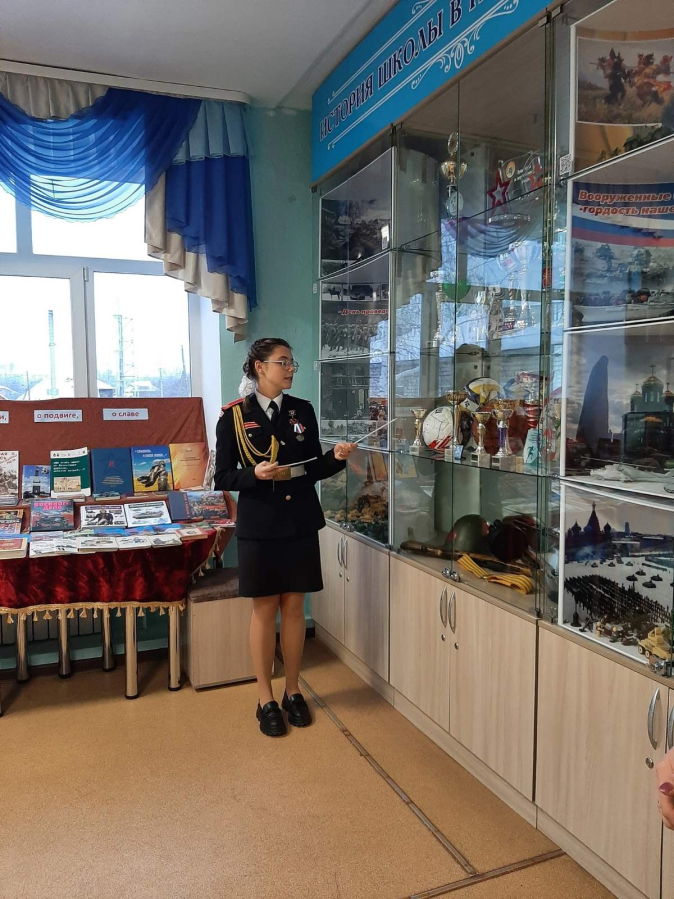 84,7%
68%
2023
10%
Доля дошкольников в возрасте от 6 лет, вовлечённыхв общественные объединения
2022
Школа № 17 с кадетскими классами
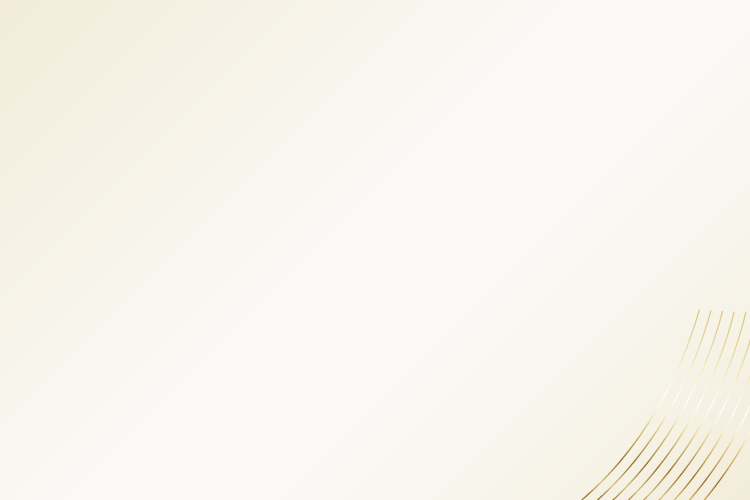 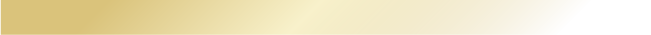 НАШЕ ЕДИНСТВО
УВЕКОВЕЧИВАНИЕ ПАМЯТИ ВОЕННОСЛУЖАЩИХ
7 памятных табличек и мемориальных досок29  стендов для проведения тематических классных часов
РАЗГОВОРЫ О ВАЖНОМ
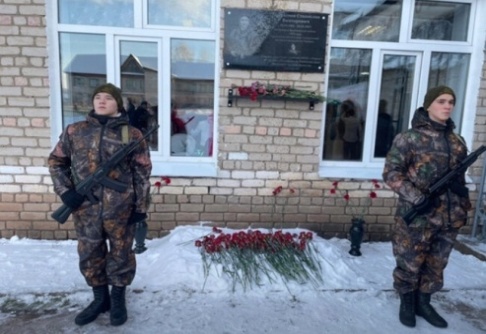 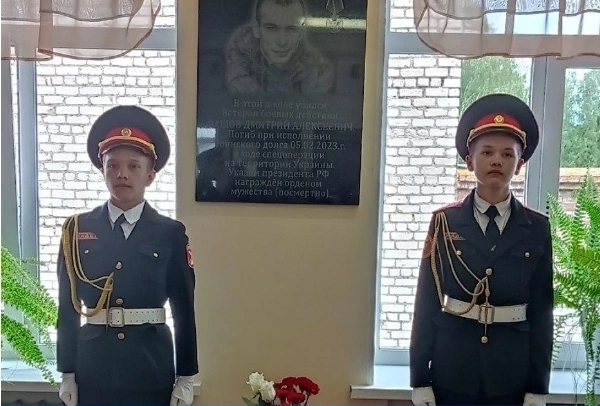 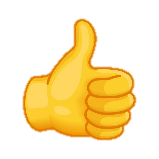 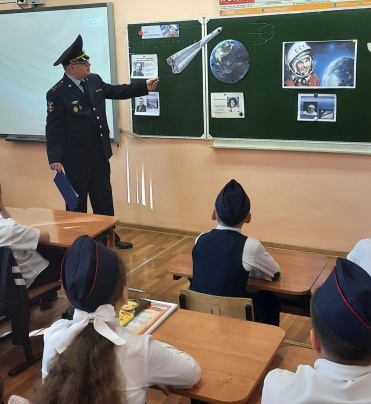 100 %  обучающихся охвачены «Разговорами о важном"
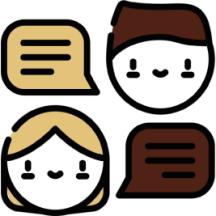 Бырминский филиал 
Калининской школы
Плехановская школа
ВСЕРОССИЙСКИЙ ОБРАЗОВАТЕЛЬНЫЙ ПРОЕКТ «ПАРТА ГЕРОЯ»
3 парты
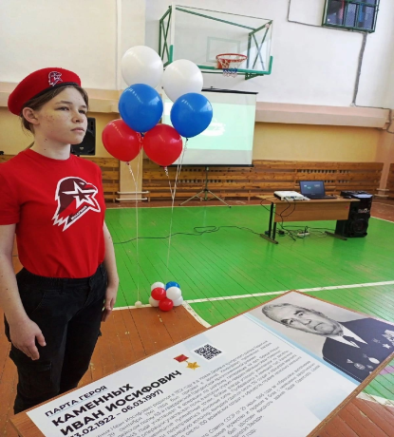 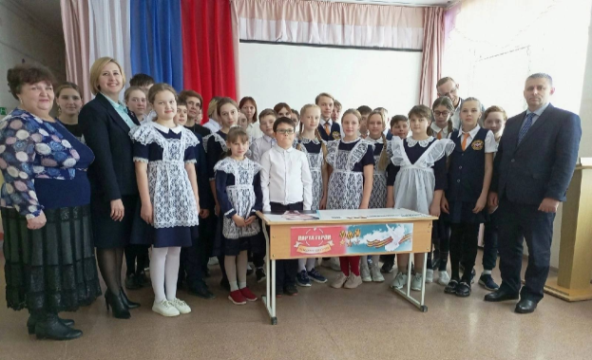 ВЫНОС ФЛАГА ЗНАМЕННОЙ ГРУППОЙ
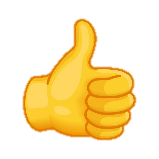 2024 г. – ПРАЗДНОВАНИЕ 100-ЛЕТИЯ В.П. АСТАФЬЕВА
100 %  обучающихся охвачены
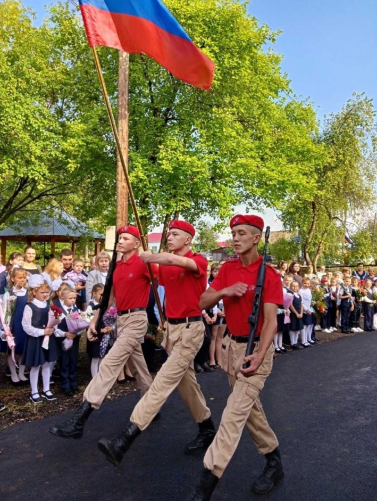 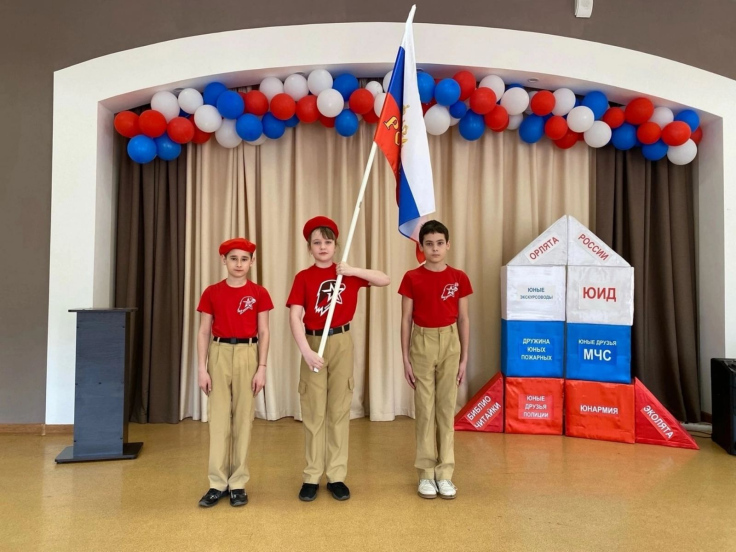 Неволинская школа
Зарубинский филиал Плехановской школы
ПОМОЩЬ ВОЕННОСЛУЖАЩИМ И ЧЛЕНАМ ИХ СЕМЕЙ
Организация гуманитарной помощи
Волонтерская помощь в колл-центрах
Изготовление   маскировочных  сетей
#ЗАнаших
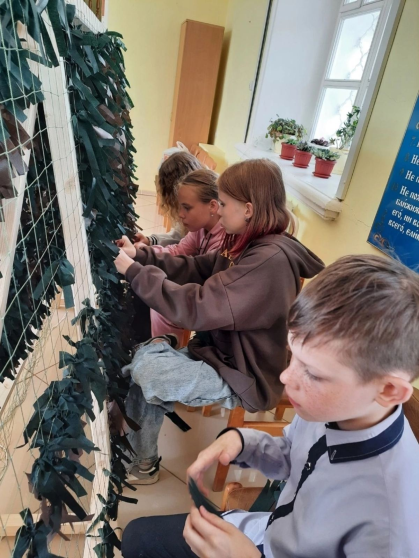 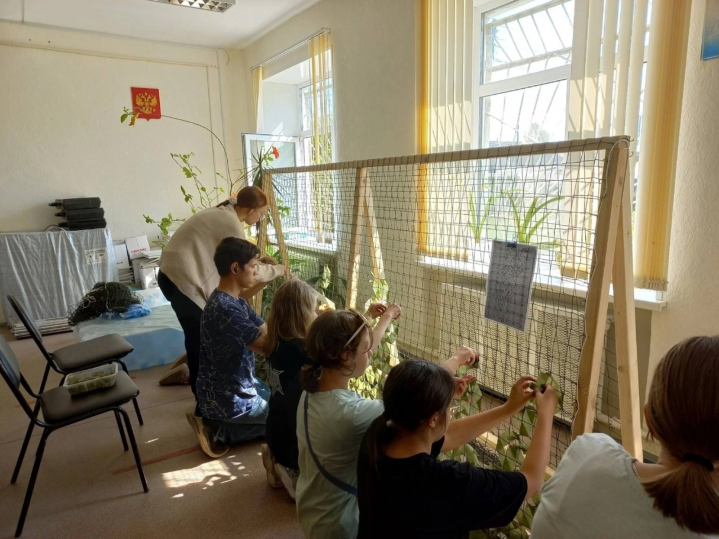 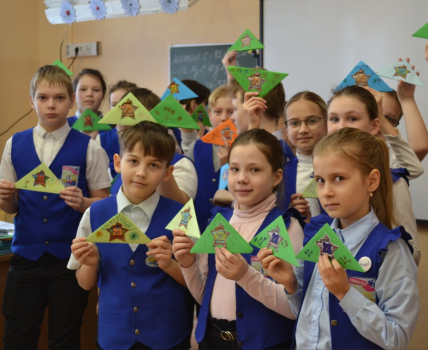 Школа № 18
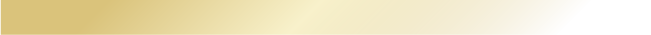 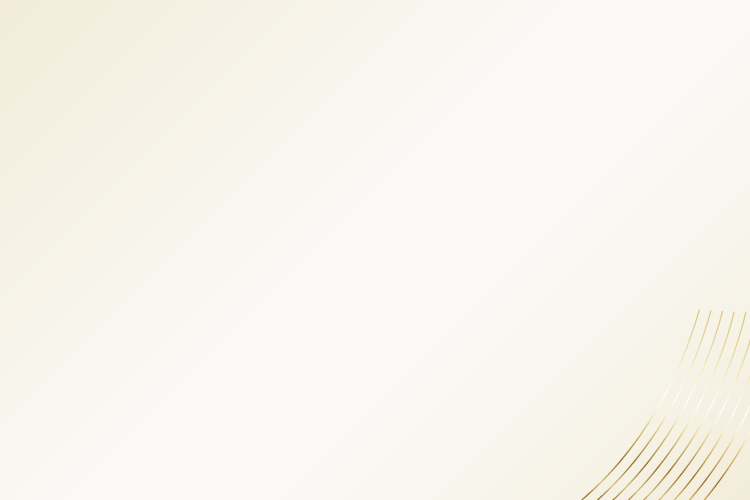 ДОПОЛНИТЕЛЬНОЕ ОБРАЗОВАНИЕ

ОХВАТ ОТ 5 ДО 18 ЛЕТ
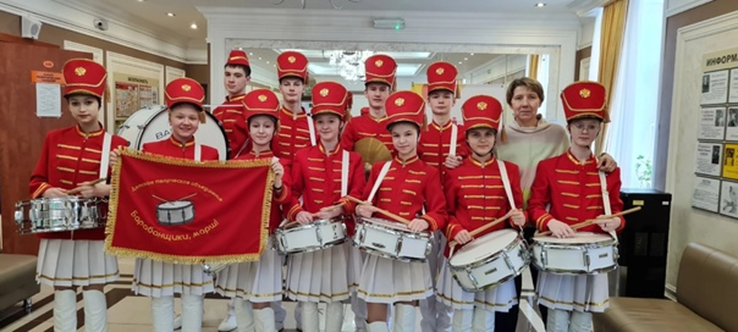 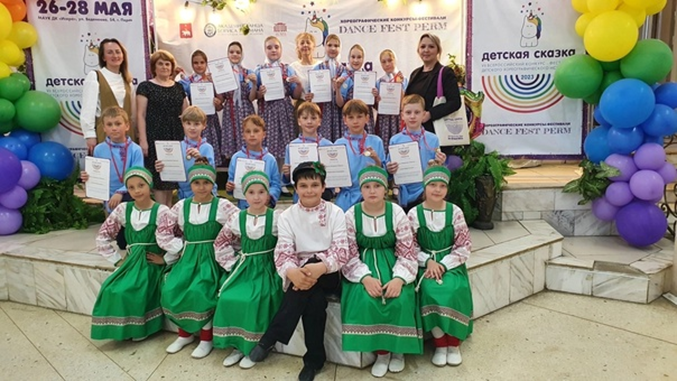 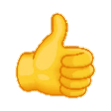 6 направленностей
10 005  обучающихся
Диплом 2 степени Краевой этап 
XV фестиваля искусств детей и юношества им. Д.Б. Кабалевского «Наш Пермский край»
Лауреаты II степени 
Всероссийский конкурс-фестиваль детского хореографического искусства «Детская сказка»
17 видов спорта
#ШколаПилотов«НовыеКрылья»
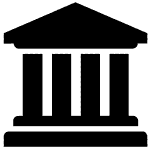 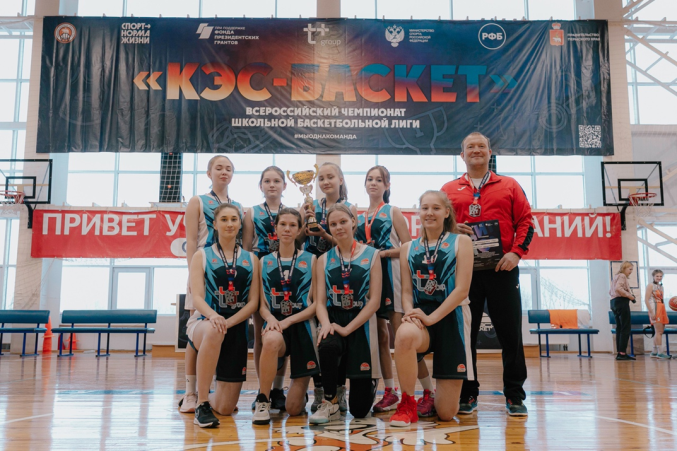 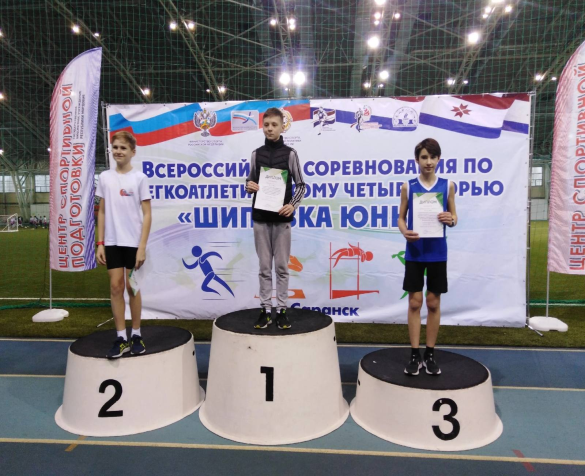 161 дополнительная программа
19 программ спортивной подготовки
142 общеразвивающие программы
2 учреждения
2 место финал Пермского края по баскетболу «КЭС-БАСКЕТ»
3 место Всероссийские соревнования по легкоатлетическому
4-хборью «Шиповка юных»
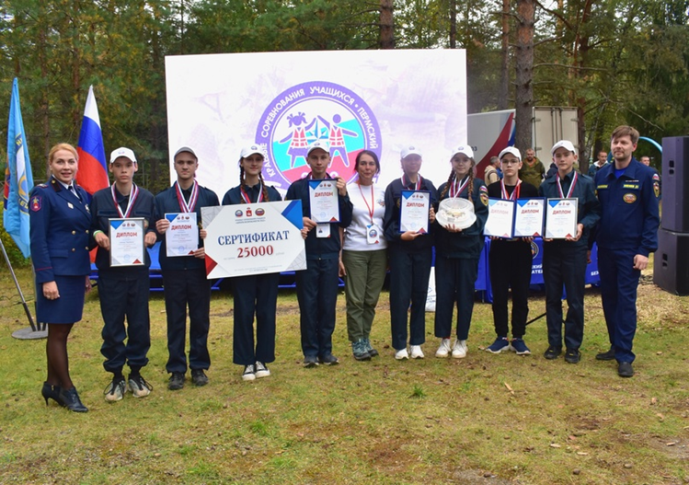 #МобильноеДополнительноеОбразование
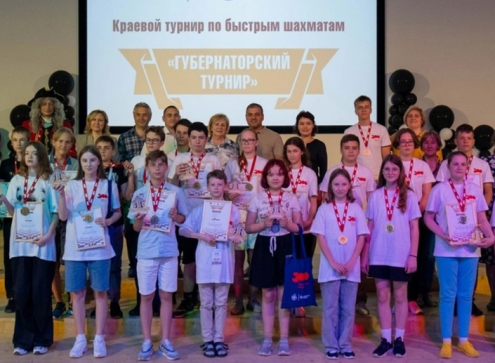 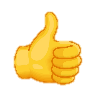 ЭПОС.ДО
детский сад №11, Школа №  10, Шадейская и Кыласовская школы
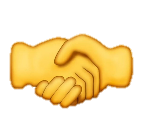 Школа № 1
Сергинская  школа
Неволинская  школа 
Калининская школа
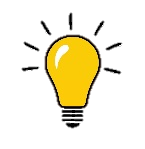 1 место - краевые соревнования 
«Школа безопасности»
«Губернаторский турнир»
по быстрым шахматам
ЗАПИСЬ В КРУЖКИ И СЕКЦИИ В ЭЛЕКТРОННОМ ВИДЕ!!!
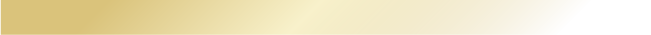 ПРОФОРИЕНТАЦИЯ
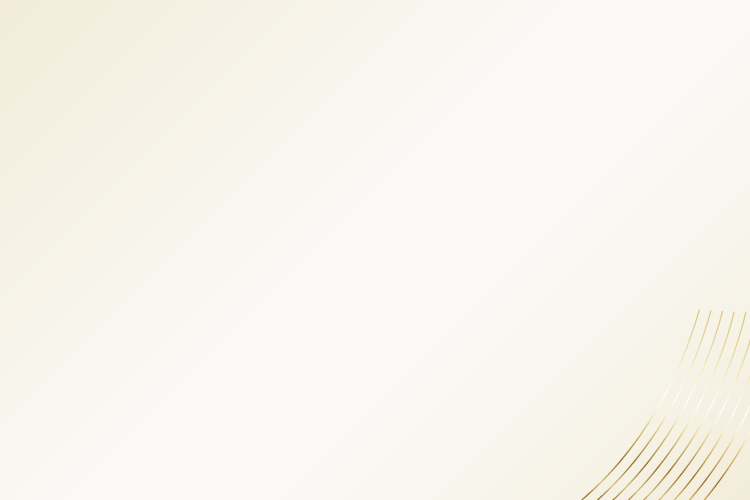 ОХВАТ ПРОФОРИЕНТАЦИОННЫМИ МЕРОПРИЯТИЯМИ С  ИСПОЛЬЗОВАНИЕМ   ОТКРЫТЫХ УРОКОВ "ПРОЕКТОРИЯ"
ДОСТИЖЕНИЯ ПРОЕКТА «БИЛЕТ В БУДУЩЕЕ»
2020-2021         2021-2022             2022-2023
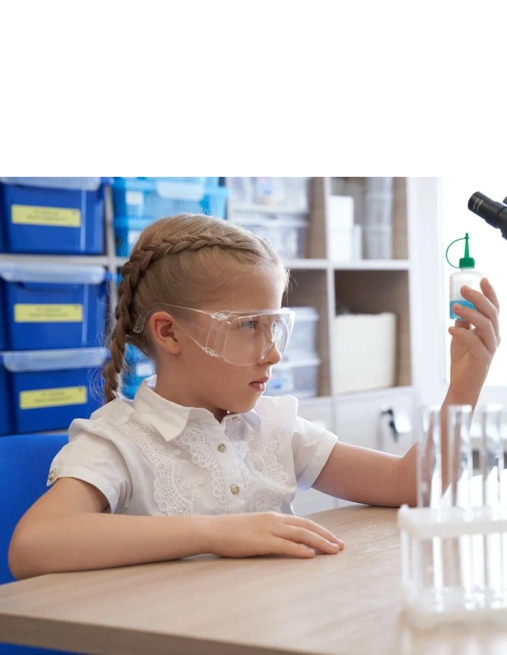 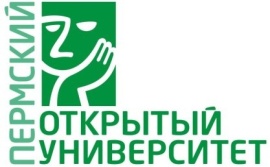 ОБУЧАЮЩИХСЯ ЗАРЕГИСТРИРОВАНО
6 ОО 71 обучающийся
14 ОО > 743
26 ОО         26 ОО            9 ОО
18 ОО        16 ОО        10 ОО
МОНИТОРИНГ ГОТОВНОСТИ  К  САМООПРЕДЕЛЕНИЮ
20 ОО
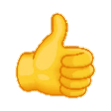 847 обучающихся
ГОТОВНОСТЬ К ПРОФЕССИОНАЛЬНОМУ
САМООПРЕДЕЛЕНИЮ,  ЧЕЛ.
УЧАСТНИКИ ЕДИНОГО 
ДНЯ ПРОФОРИЕНТАЦИИ
КЛАССЫ МЧС
КАДЕТСКИЕ КЛАССЫ
АГРОКЛАССЫ
34
5
1
МЕДИЦИНСКИЕ КЛАССЫ
ПСИХОЛОГО-ПЕДАГОГИЧЕСКИЕ
+ 1 2023/2024
+ 1 2023/2024
КЛАСС С ИНЖЕНЕРНЫМ МЫШЛЕНИЕМ
ПРЕДПРИНИМАТЕЛЬСКИЙ КЛАСС
+ 1 2023/2024
+ 2 2023/2024
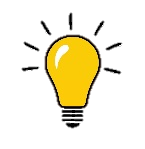 В 2023/2024 100 % «БИЛЕТ В БУДУЩЕЕ»КУРС «Россия – мои горизонты»
550 чел. ПРОФЕССИОНАЛЬНЫЕ ПРОБЫ В РАМКАХ ОЗДОРОВИТЕЛЬНОЙ КАМПАНИИ
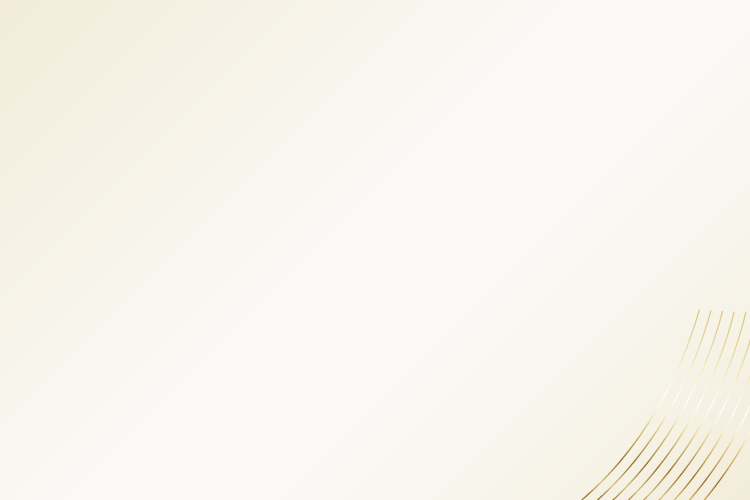 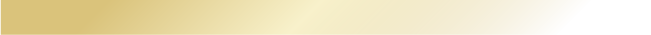 ЗАДАЧИ В НАПРАВЛЕНИИ «ВОСПИТАНИЕ»
2023-2024 учебный год
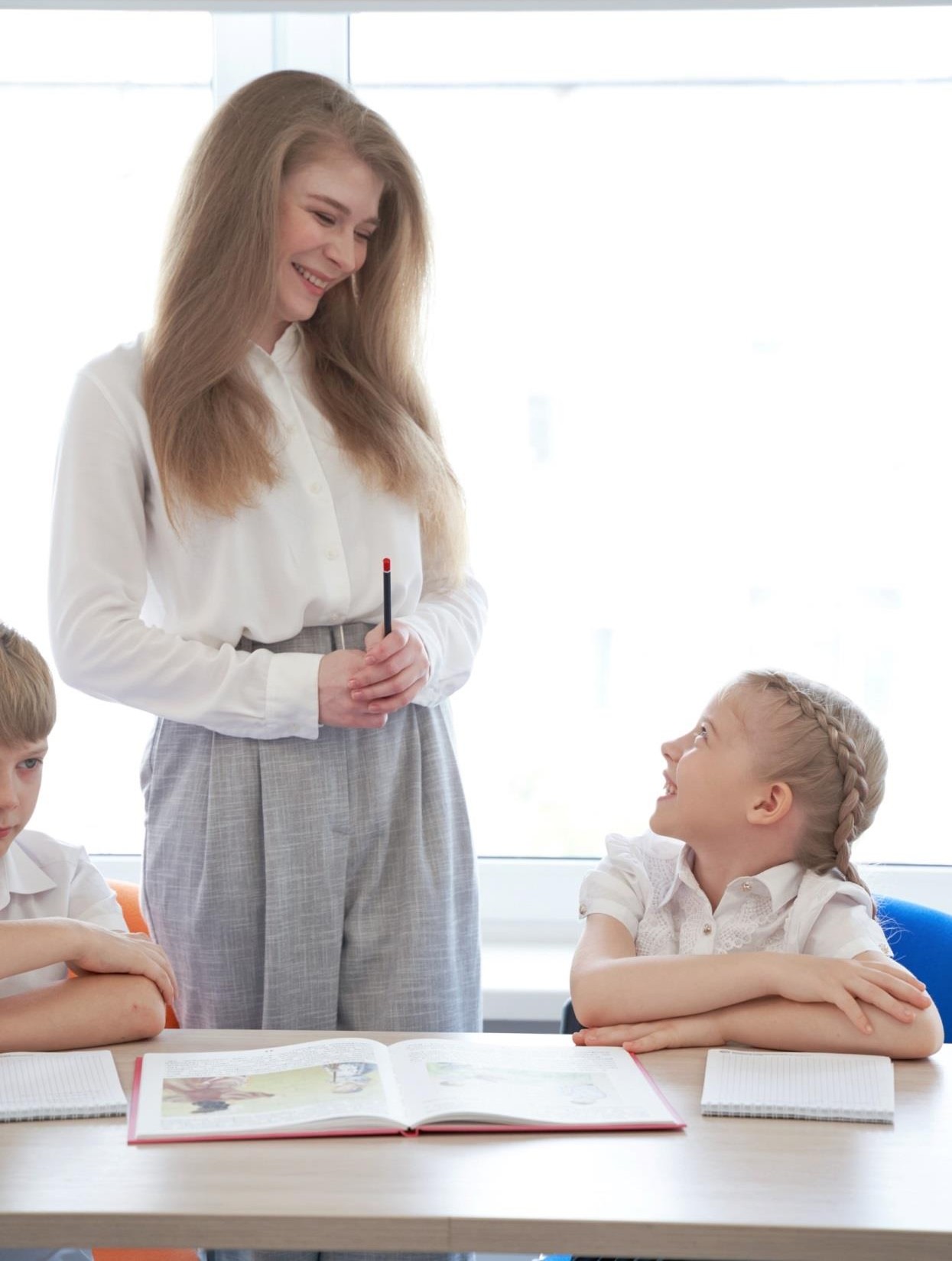 Обеспечить расширение содержания классных часов «Разговоры о важном»
Обеспечить создание и функционирование воспитательного пространства в образовательных организациях
Обеспечить создание театральных объединений, музеев, спортивных и туристических клубов в каждой школе
Создать условия для максимального участия воспитанников в деятельности детских общественных объединений, в движении добровольчества, Российского движения детей и молодежи.
Организовать профессиональное развитиепедагогических работников для обновлениятехнологий и форм воспитательной работы
Обеспечить реализацию профминимума в 100%  школ округа
Повысить долю обучающихся 9-х, 11-х классов, ориентированных на выбор специальностей в сфере экономики края, округа
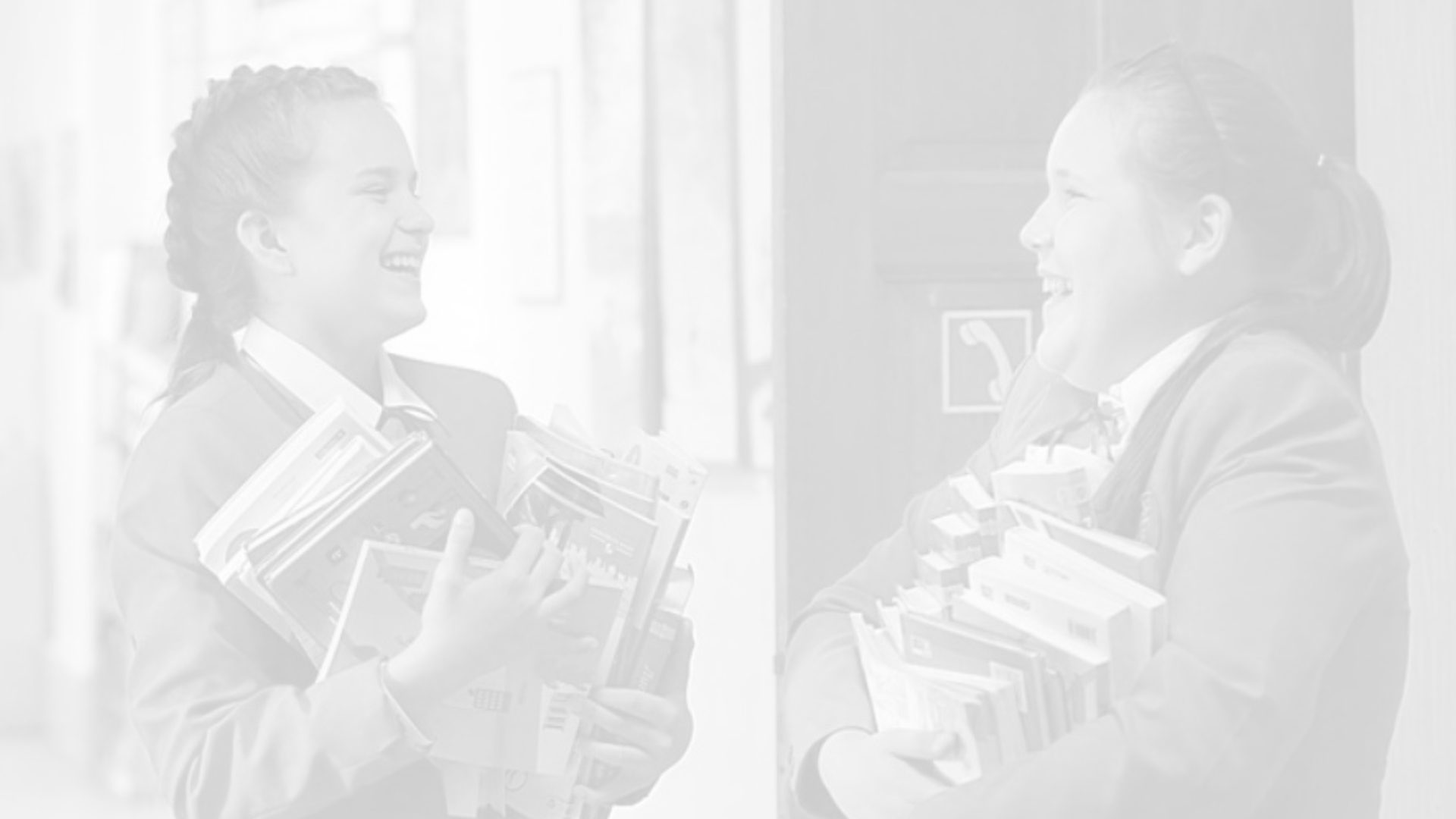 «ЗНАНИЯ — ЛУЧШАЯ ВАЛЮТА XXI ВЕКА.»
В.В. Путин
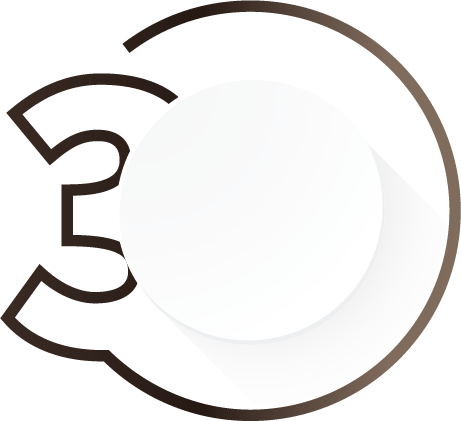 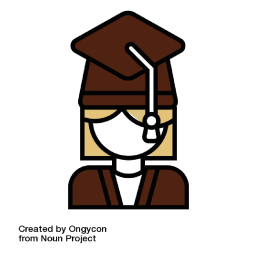 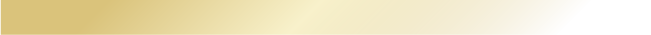 ЗНАНИЕ
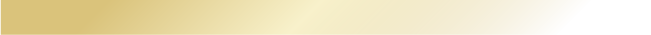 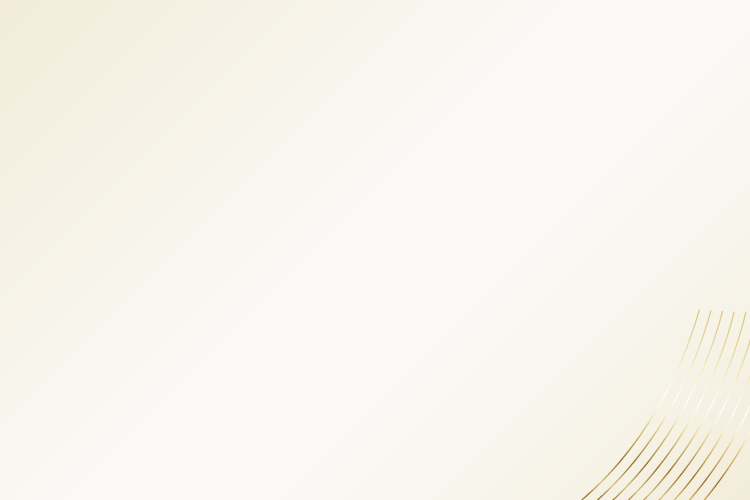 ДОШКОЛЬНОЕ ОБРАЗОВАНИЕ
Ранняя профориентация
3
24
учреждения, реализующие программы дошкольного образования
самостоятельные ДОО (юридические лица)
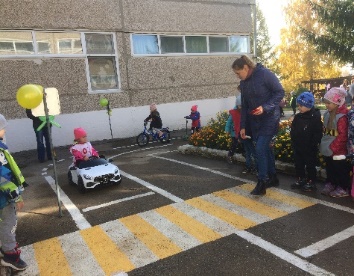 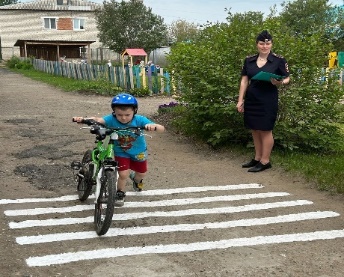 5 126
82%
дети в возрасте от 3 лет и старше
общая численность воспитанников
Создание автогородков
3
21
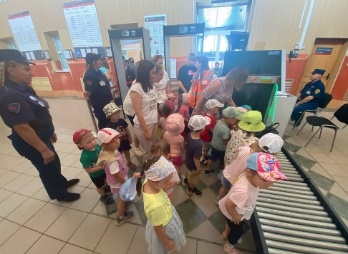 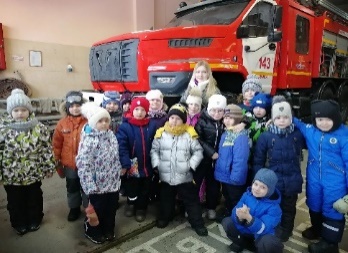 количество служб ранней помощи
количество консультационных пунктов
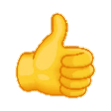 Доступность дошкольного образования
 от 1 года до 7 лет
Экскурсии на предприятия
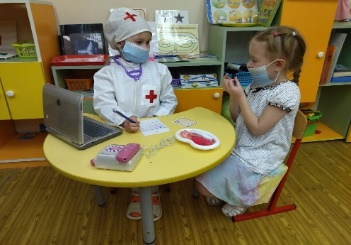 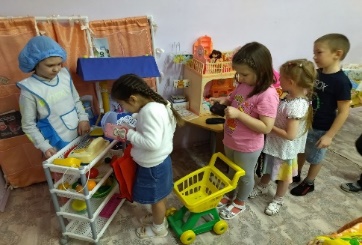 2022-2023
2020-2021
Сюжетно-ролевые игры
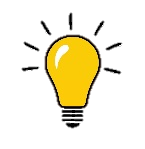 ПРОГРАММА ПРОСВЕЩЕНИЯ РОДИТЕЛЕЙ ДЕТЕЙ ДОШКОЛЬНОГО ВОЗРАСТА 2024
2021-2022
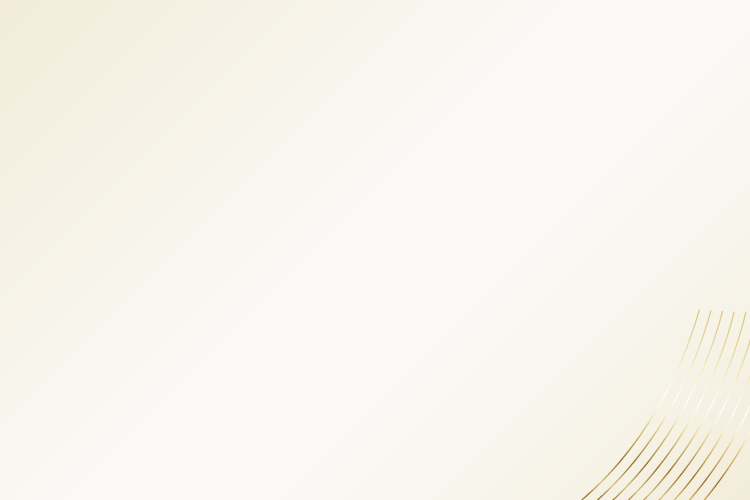 РЕЗУЛЬТАТИВНОСТЬ УЧАСТИЯ В ОЛИМПИАДАХ ШКОЛЬНИКОВ
ПОДДЕРЖКА ДЕТСКОЙ ОДАРЕННОСТИ
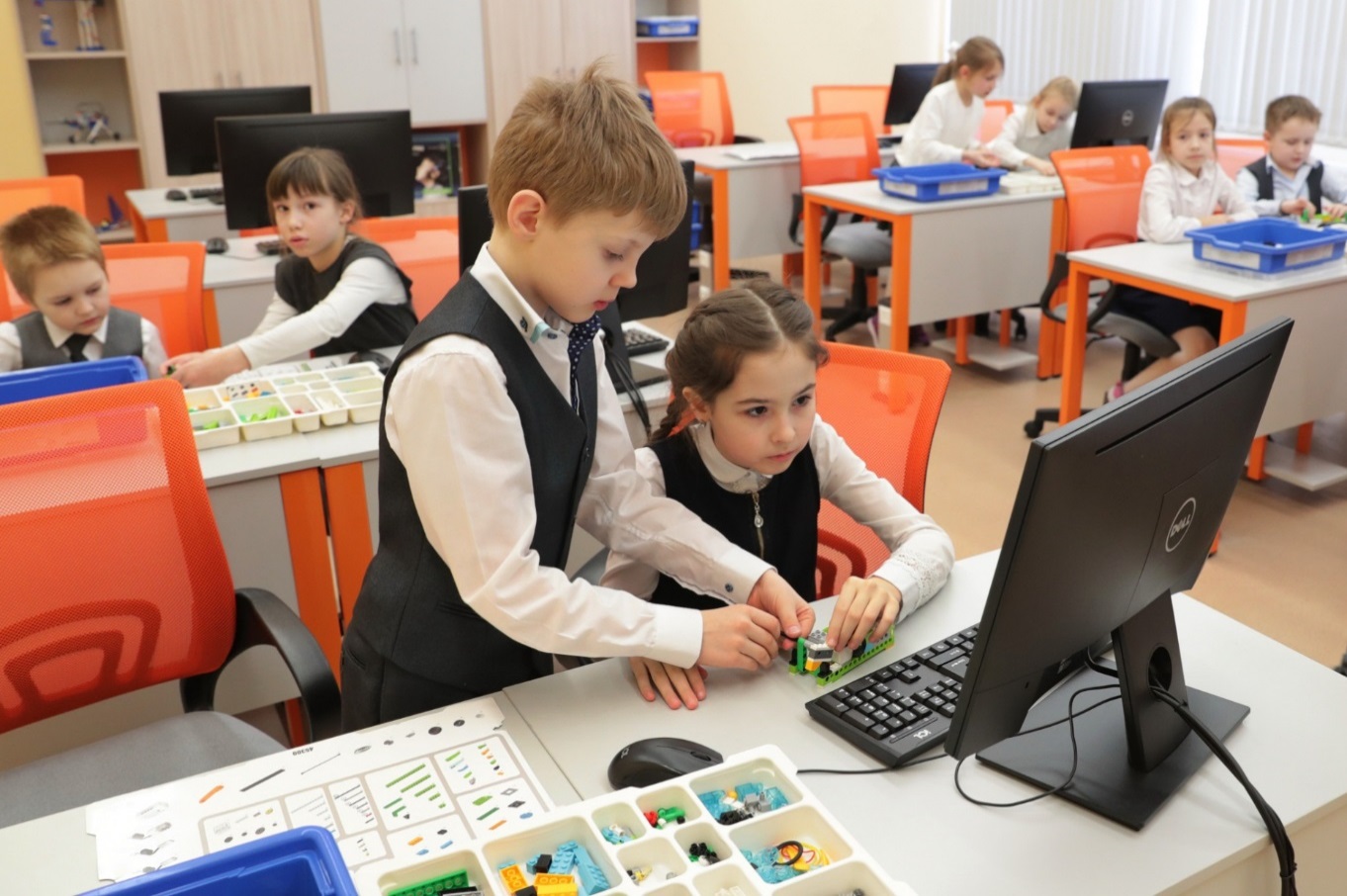 международная олимпиада по татарскому 
языку
межрегиональная олимпиада 
по татарскому языку
региональный 
этап ВСОШ 
по разным предметам
заключительный этап ВСОШ  
по немецкому языку
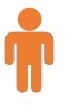 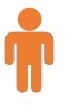 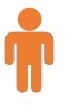 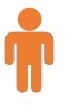 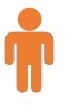 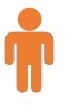 2
ПРИЗЕРА
2
ПРИЗЕРА
1
ПРИЗЕР
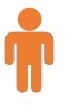 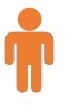 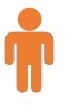 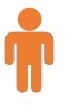 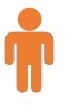 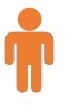 15
ПРИЗЕРОВ И ПОБЕДИТЕЛЕЙ
2023
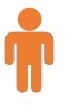 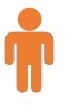 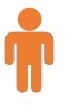 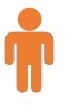 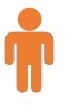 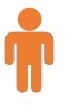 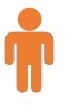 2022
4
3
11
0
ЛАУРЕАТЫ КОНКУРСА
«ЮНЫЕ ДАРОВАНИЯ КУНГУРСКОГО МО»
ОБЛАДАТЕЛИ ЗНАКА ОТЛИЧИЯ
«ГОРДОСТЬ ПЕРМСКОГО КРАЯ»
ЛАУРЕАТЫ МОЛОДЕЖНОЙ ПРЕМИИ ГЛАВЫ
КУНГУРСКОГО МО
2022-2023
2021-2022
2020-2021
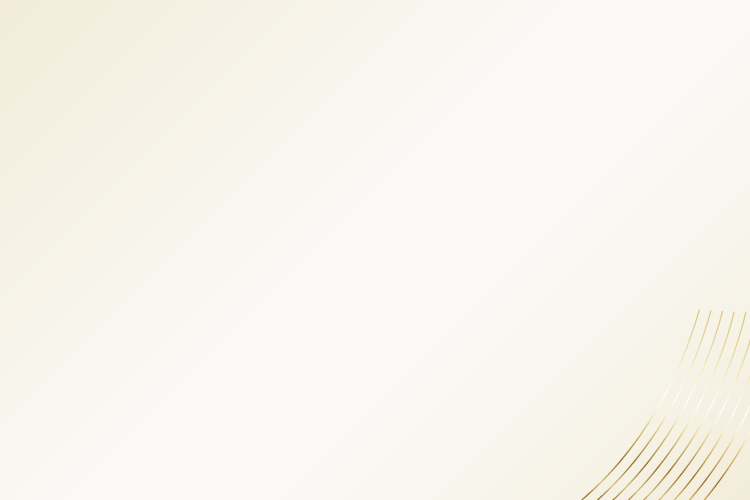 Основные результаты ЕГЭ 2023 г. в Пермском крае.
Муниципалитеты - лидеры
Лидеры по доле высокобалльных работ  по всем предметам ЕГЭ (81-100 баллов)
Лидеры по доле 225-балльников
21,2 % - доля 225-балльников от числа сдававших в ПК
14,8 % - доля высокобалльных работ в ПК
лидеры в течение трех лет
впервые за три года в числе лидеров
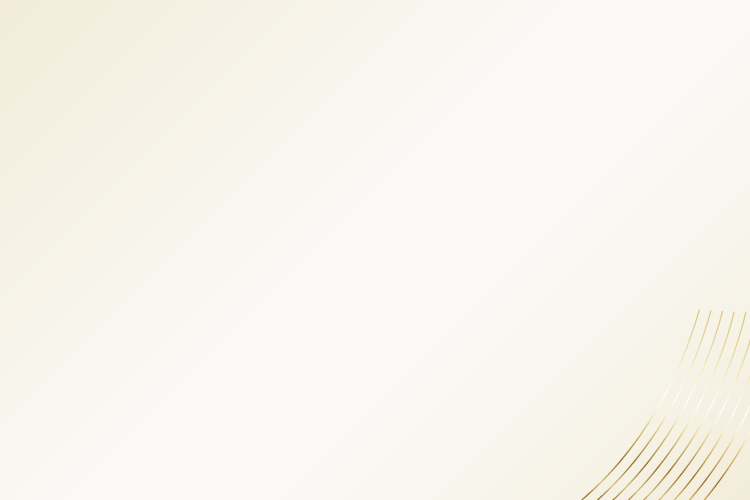 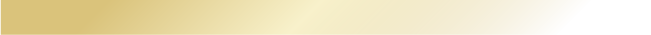 Высокобалльники - 2023
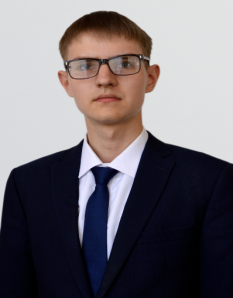 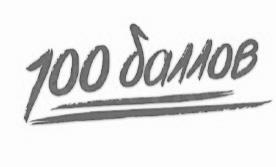 Доля выпускников, 
набравших по результатам 
3-х экзаменов ЕГЭ 225 и более баллов
284 балла
Комягин Данил,

Лицей № 1 города Кунгура
Лицей № 1 – 46,15 % (54 ч.)
Школа № 10 – 30 % (9 чел.)
Гимназия № 16 – 18,18 % (4 чел.)
Школа № 21 – 19,04 % (4 чел.)
Школа № 1 – 7,3 % (3 чел.)
Комсомольская школа – 15,38 % (2 чел.)
Ергачинская школа – 16,7 % (2 чел.)
Калининская школа – 7,14 % (1 чел.)
Плехановская школа –  12,5 % (1 чел.)
Шадейская школа – 16,7 % (1 чел.)
283 балла
Горкунов Александр,

Лицей № 1 города Кунгура
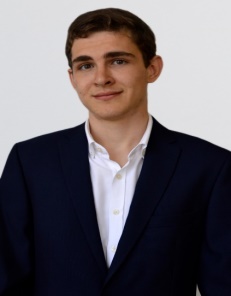 Гимназия № 16 – 9,9%
Лицей № 1 – 6 %
Русский язык – 6 чел.
История – 1 чел.
Русский язык – 1 чел.
Литература – 1 чел.
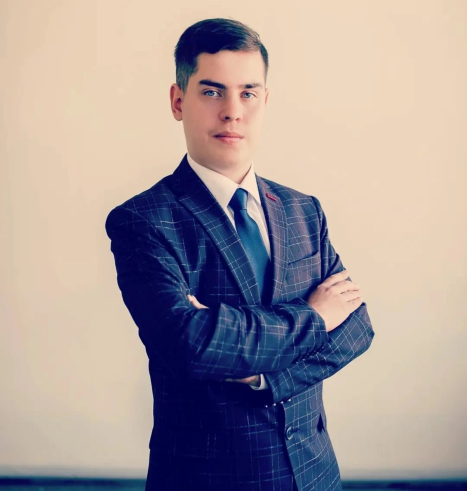 282 балл
Алексеев Илья,

Плехановская школа
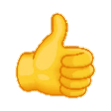 260 и более баллов
4 школы

17 участников
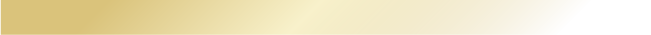 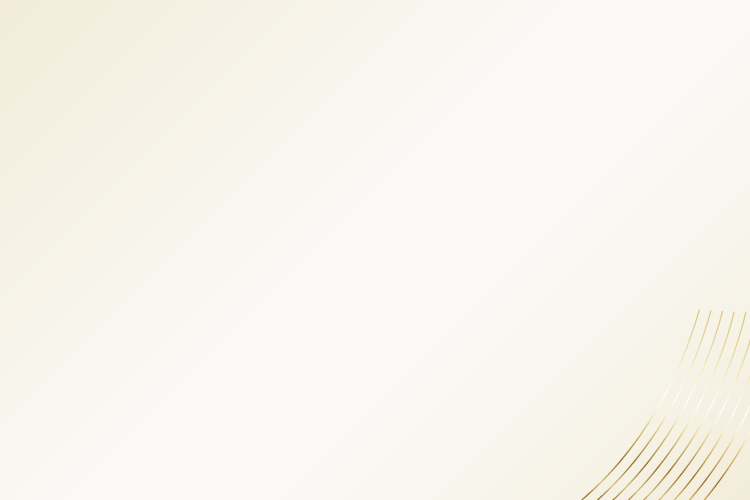 Основные результаты ЕГЭ 2023 г. в Пермском крае
Муниципалитеты – лидеры по средним баллам ЕГЭ
СРАВНЕНИЕ СРЕДНЕГО БАЛЛА ЕГЭ 
ВЫПУСКНИКОВ КУНГУРСКОГО МО
 СО СРЕДНИМ КРАЕВЫМ ПОКАЗАТЕЛЕМ
лидеры в течение трех лет
впервые за три года в числе лидеров
ЗНАНИЕ
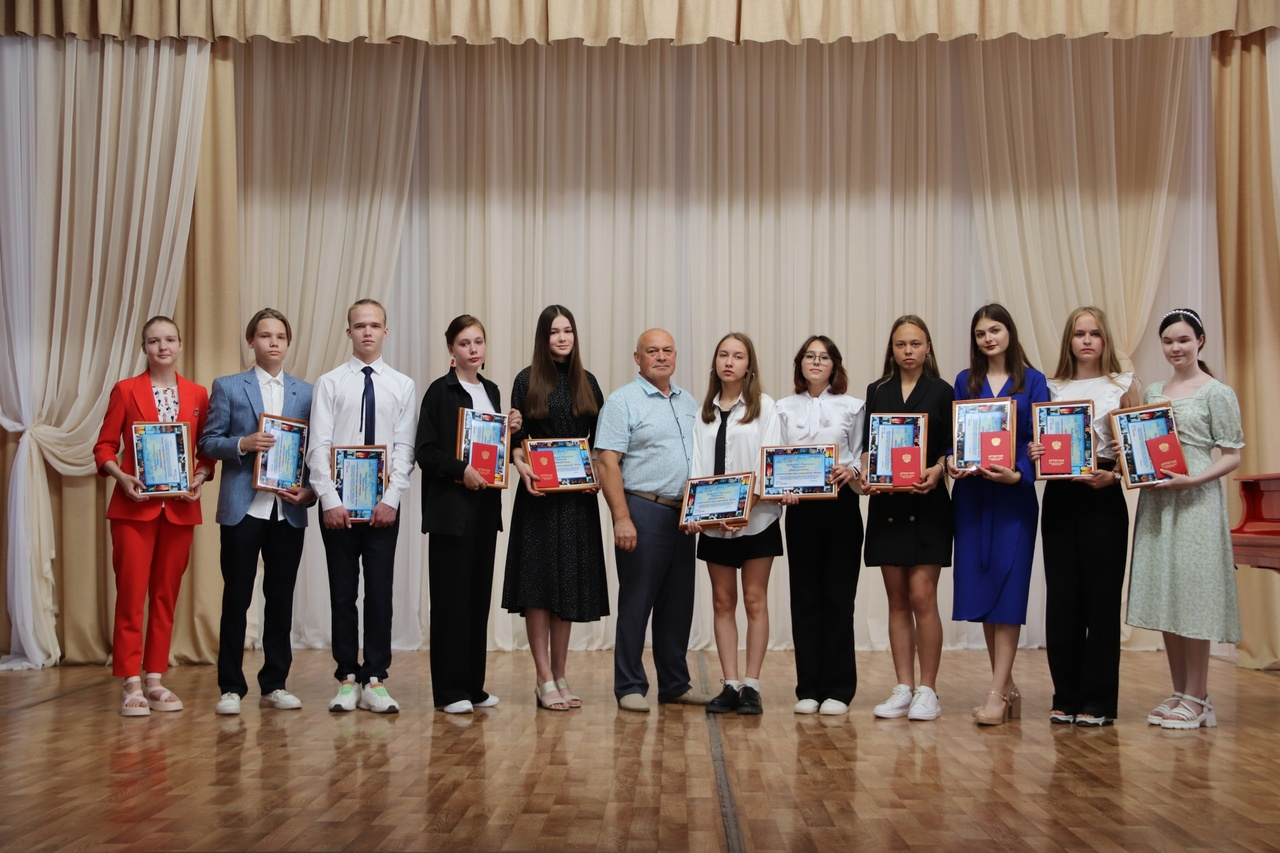 ДОЛЯ ОБУЧАЮЩИХСЯ, 
ПОЛУЧИВШИХ АТТЕСТАТЫ С ОТЛИЧИЕМ (9 КЛ.) И 
МЕДАЛЬ «ЗА ОСОБЫЕ УСПЕХИ В УЧЕНИИ», %
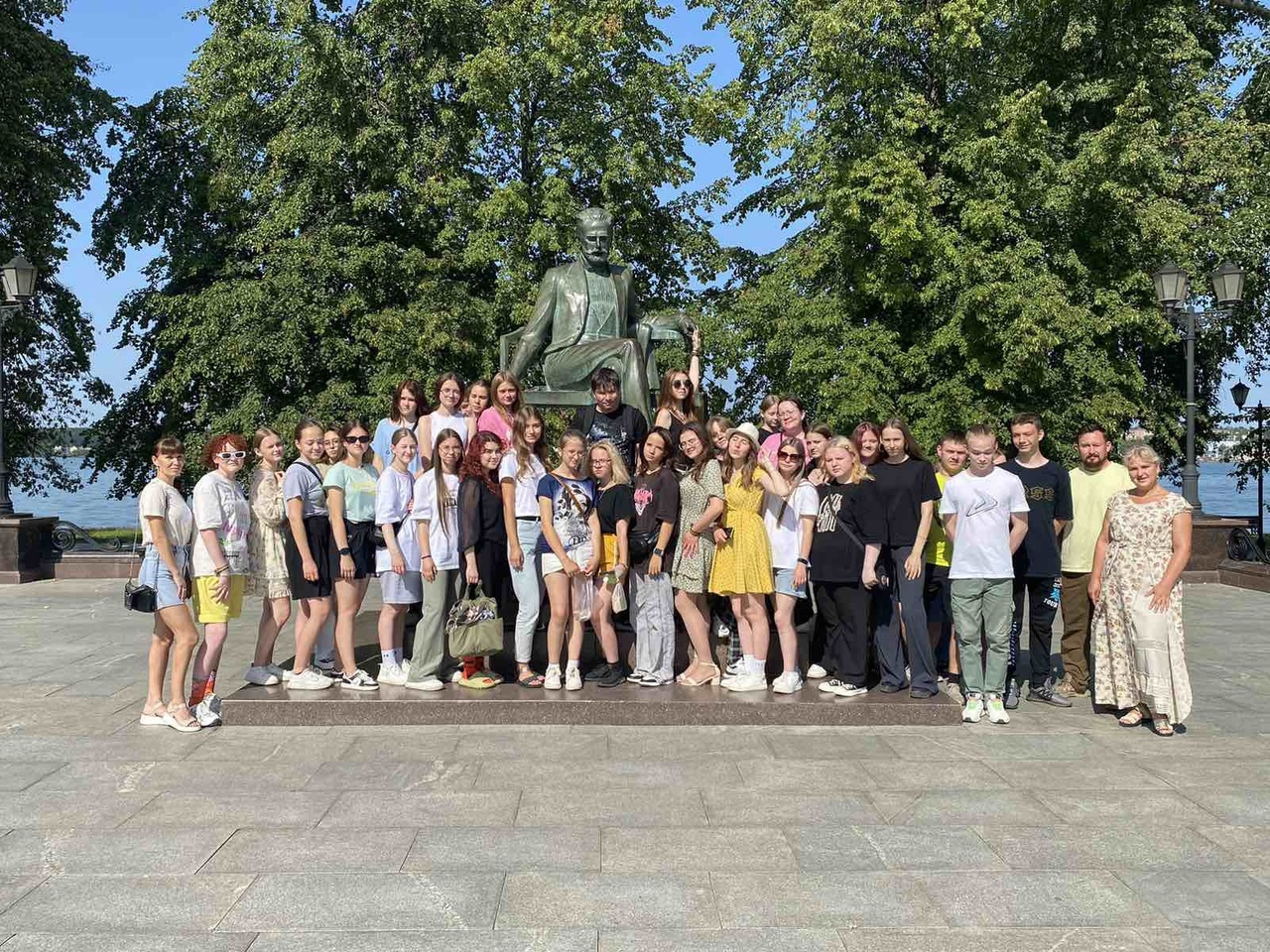 НЕ ПОДТВЕРДИЛИ ОЦЕНКУ «5» В АТТЕСТАТЕ РЕЗУЛЬТАТАМИ ЕГЭ:
Школа № 1 (5 чел.)
Плехановская школа (3 чел.)
Лицей № 1  (1 чел.)
Школа № 1   (5 чел.)



Гимназия № 16   (1 чел.)
Ергачинская школа  (1 чел.)
Комсомольская школа   (1 чел.)
Шадейская школа  (1 чел.)
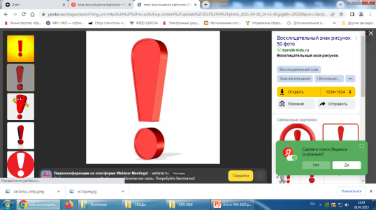 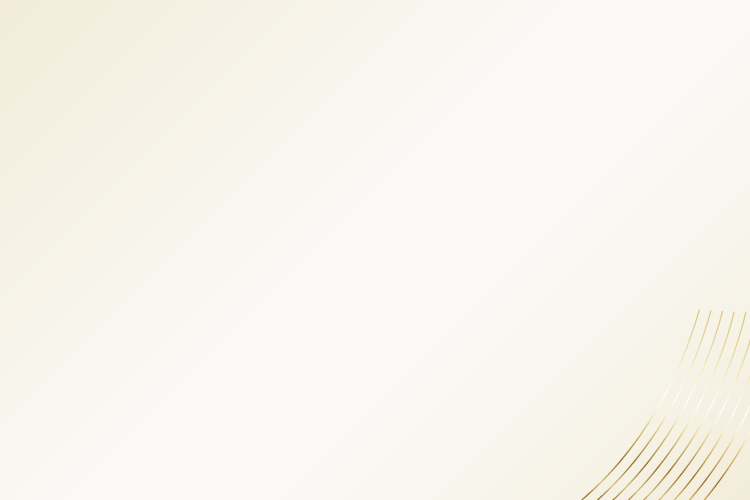 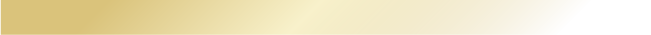 ЗАДАЧИ В НАПРАВЛЕНИИ «ЗНАНИЕ»
2023–2024 учебный год
2023–2024
Создать доступные интерактивные игровые зоны в детских садах для формирования интереса к науке и технологиям, поиску новых знаний и диалогу с родителями
Содействовать ранней профориентации дошкольников через интерес к технологиям и формирование устойчивого убеждения «Быть умным – здорово!»
Обеспечить реализацию федеральной основной образовательной программы
Обеспечить создание единого образовательного пространства в образовательных организациях
Обеспечить совершенствование образовательного пространства и внутришкольной системы оценки качества образования в соответствии с требованиями обновленных ФГОС
Обеспечить соответствие всех школ с низкими результатами базовому уровню по итогам самодиагностики проекта «Школа Минпросвещения России»
Снизить долю обучающихся,  не достигающих минимальных результатов, выявить и устранить риски понижения результатов 
Обеспечить повышение уровня функциональной грамотности 
Повысить долю обучающихся с высокими результатами, в том числе результатами ВсОШ, перечневых олимпиад
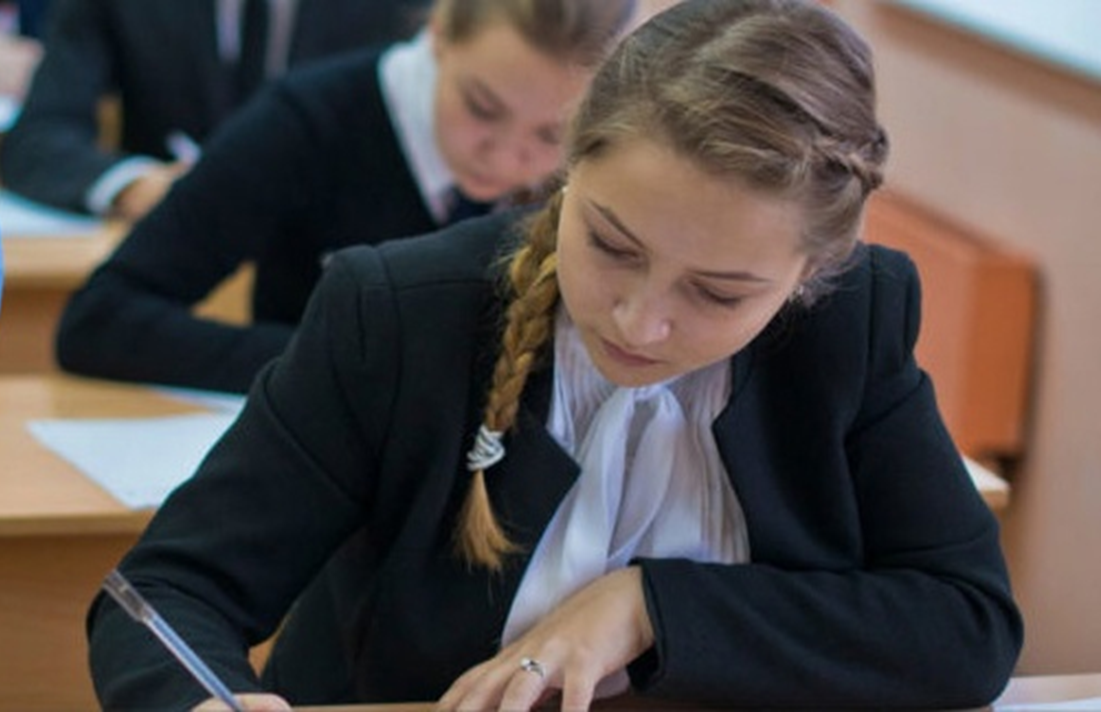 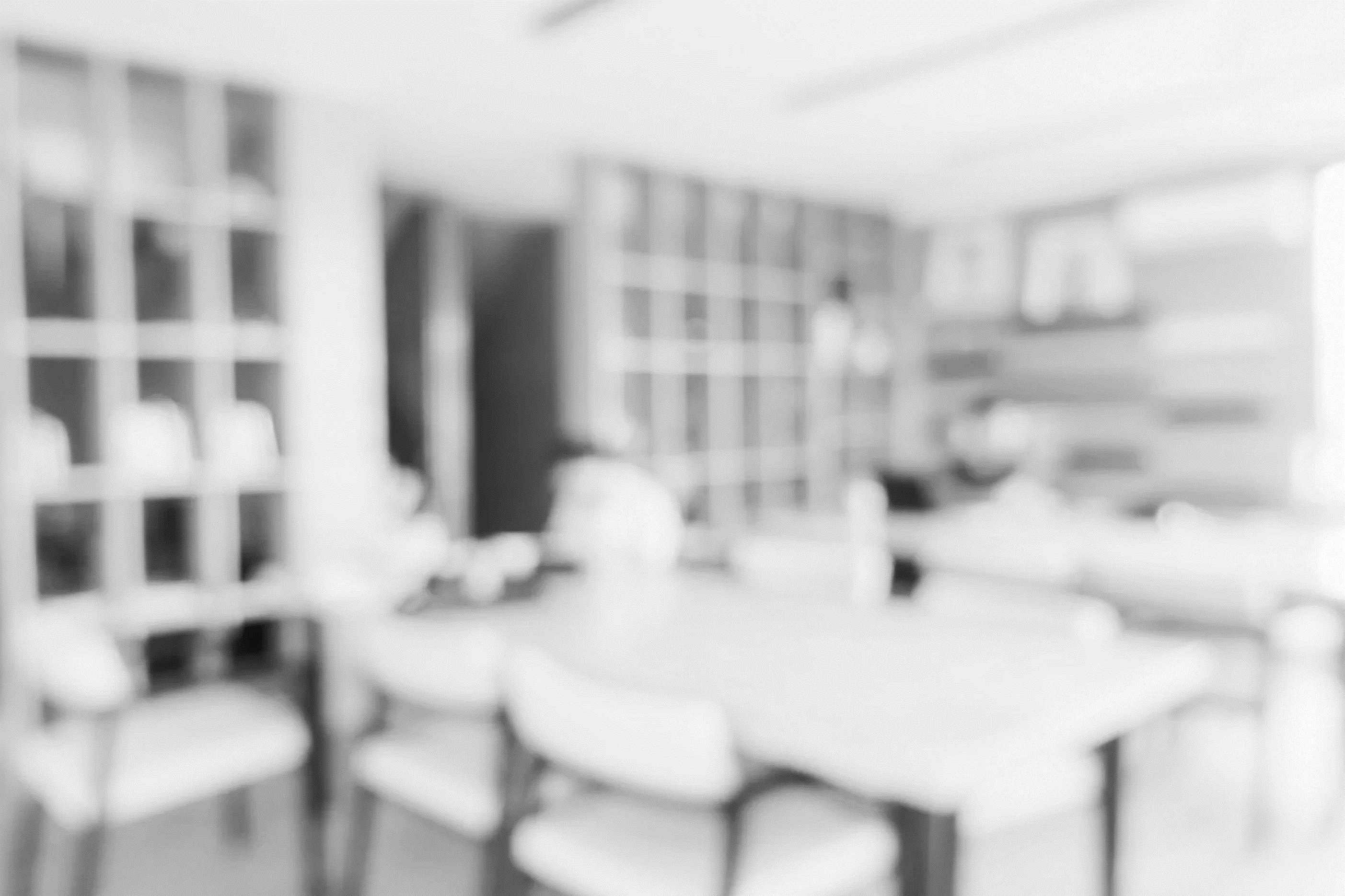 «СОЗДАНИЕ УСЛОВИЙ ДЛЯ РАЗВИТИЯ ДЕТЕЙ – ОБЩЕНАЦИОНАЛЬНАЯ ЦЕЛЬ.»
В.В. Путин
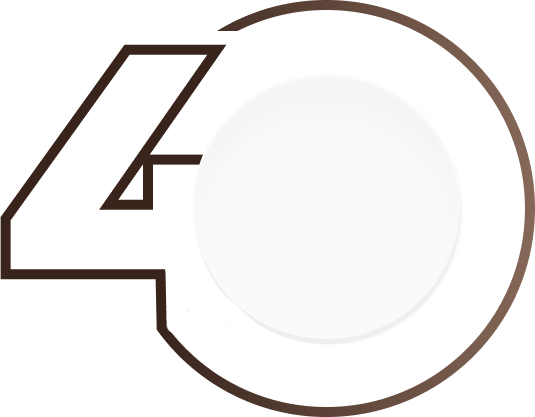 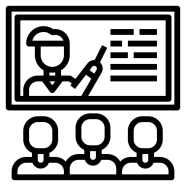 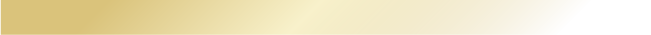 УСЛОВИЯ
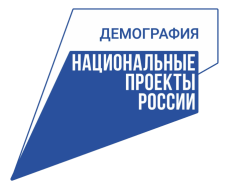 Здоровье обучающихся
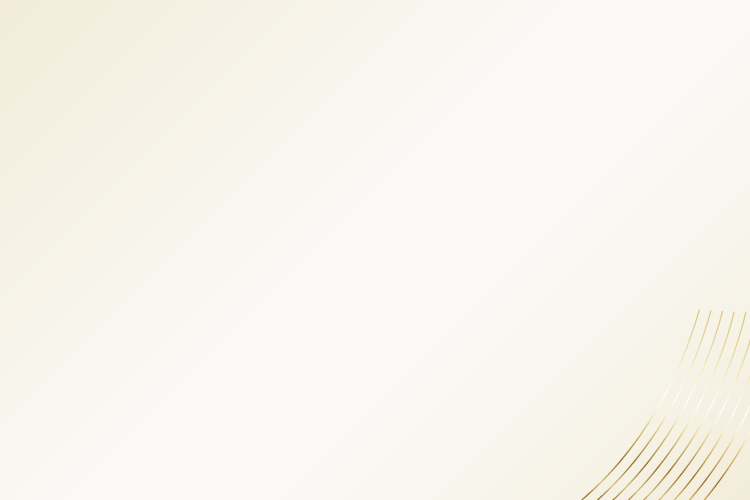 Проект «Школа-территория здоровья
Качественное и здоровое питание
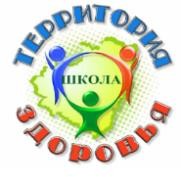 6 школ (Школа № 13, Школа № 18, Школа № 21, Гимназия № 16, Плехановская школа, Моховская школа)
Охват бесплатным питанием льготных категорий граждан
Малоимущие
семьи
1 661 чел.
1 314 чел.
1 082 чел.
физкультминутки на уроках
активности на перемене
гимнастика для глаз
здоровое питание
Многодетные
и малоимущие семьи
896 чел.
689 чел.
620 чел.
ОВЗ
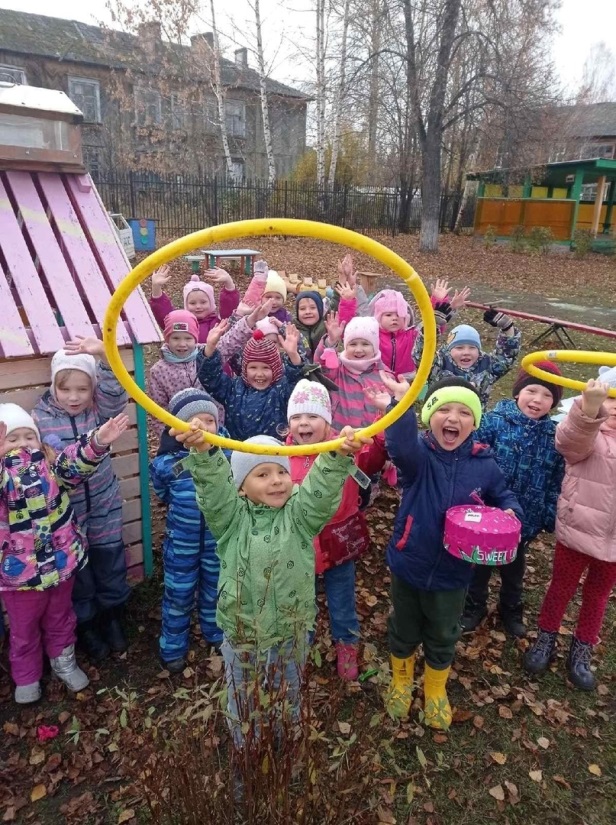 1 774 чел.
1 316 чел.
1 709 чел.
2022 год
2021 год
2023 год
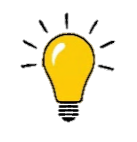 дневники ЗОЖ
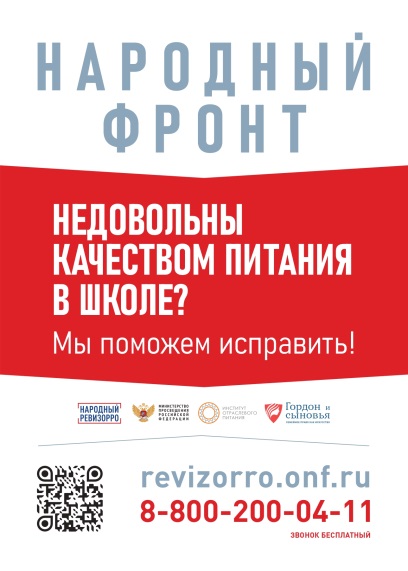 Охват горячим питанием обучающихся начальных классов
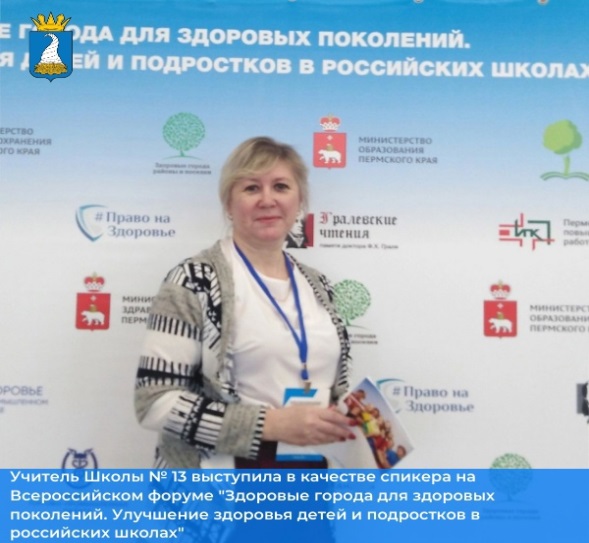 2022 год
5 135 чел.
5 132 чел.
2023 год
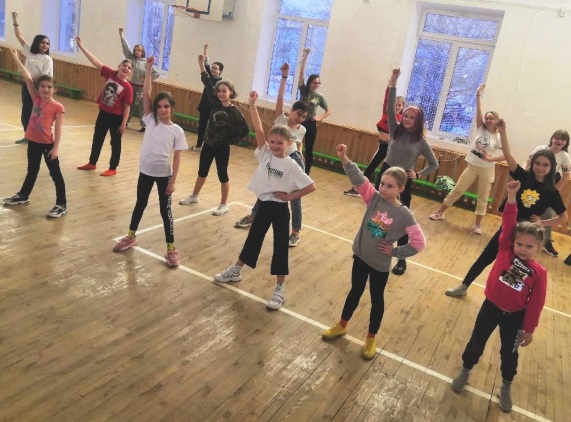 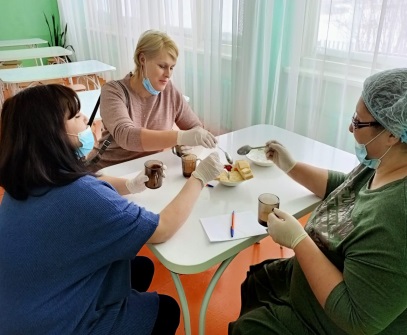 Получение оборудования в 2022 году: 
проектор, экран и музыкальный центр (Школа № 18)
ноутбук (Школа № 13)
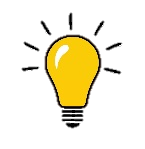 Детский контроль питания
Родительский контроль
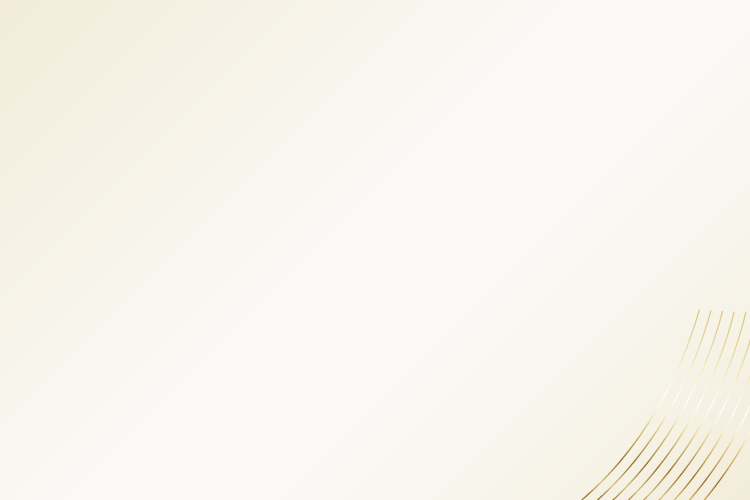 ОБНОВЛЕНИЕ ИНФРАСТРУКТУРЫ ДОШКОЛЬНОГО ОБРАЗОВАНИЯ
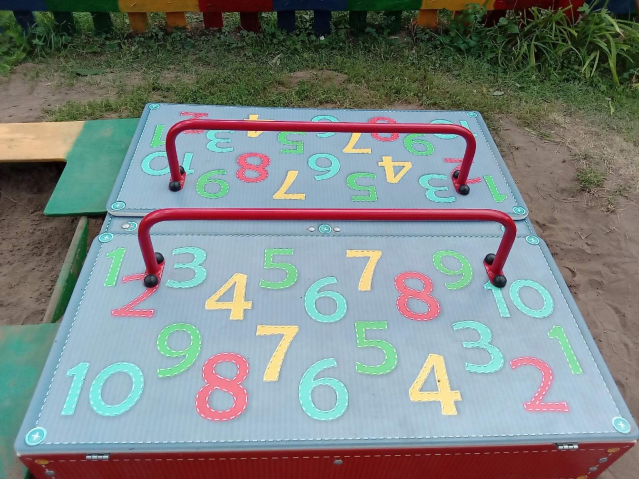 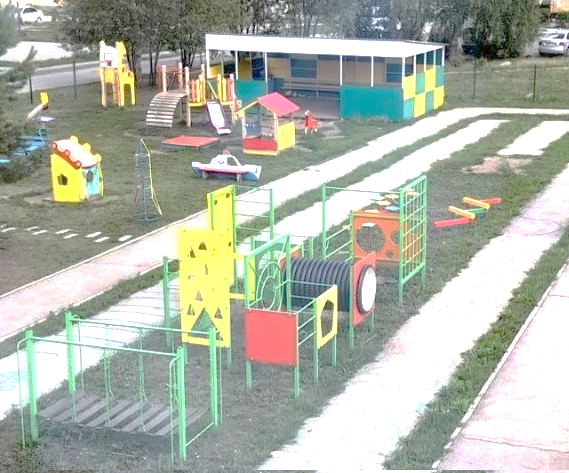 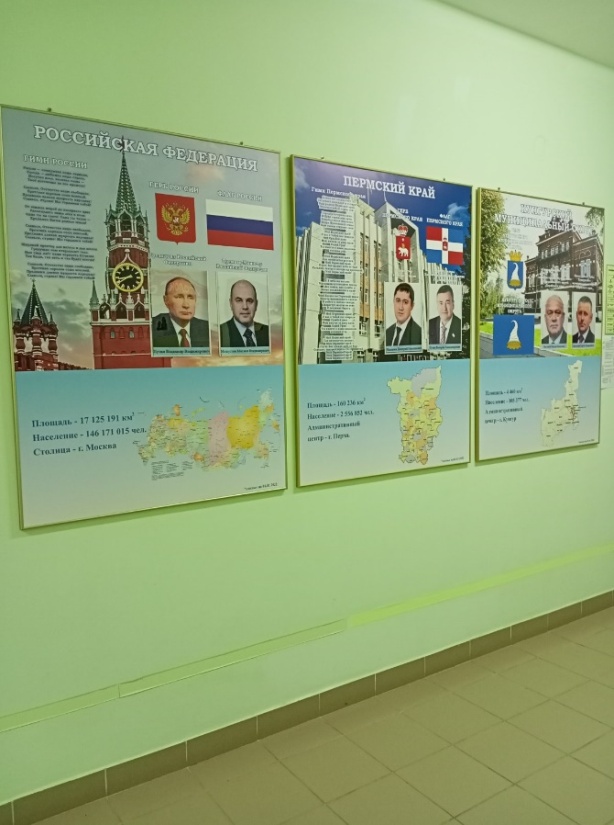 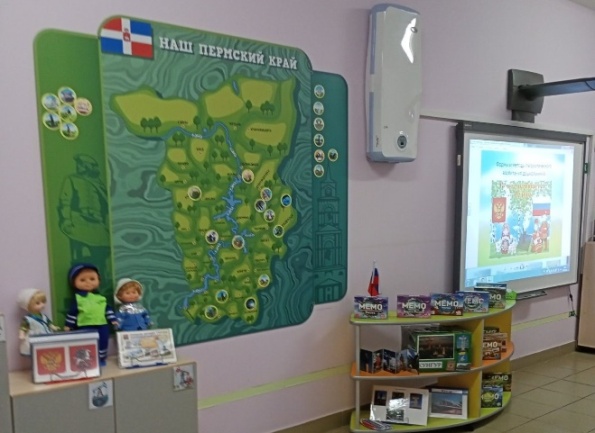 ПАТРИОТИЧЕСКИЕ СТЕНДЫ
ИНТЕРАКТИВНОЕ И РАЗВИВАЮЩЕЕ ОБОРУДОВАНИЕ
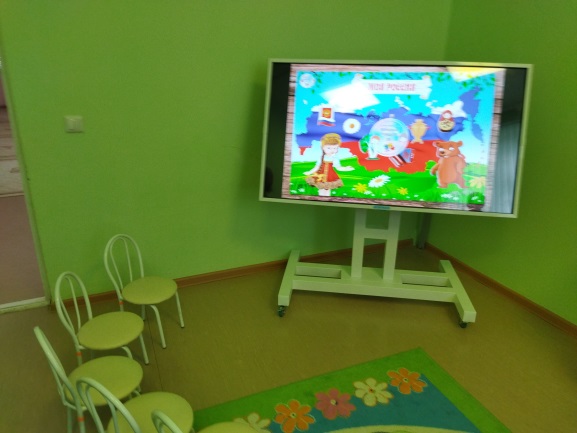 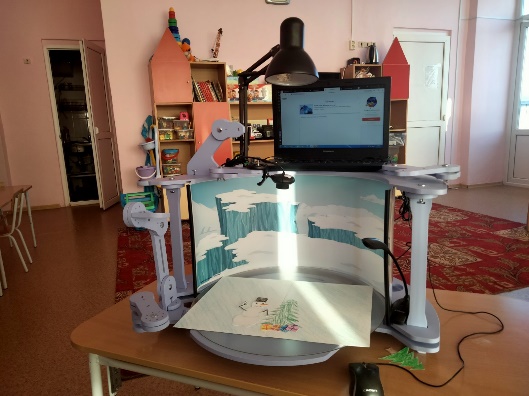 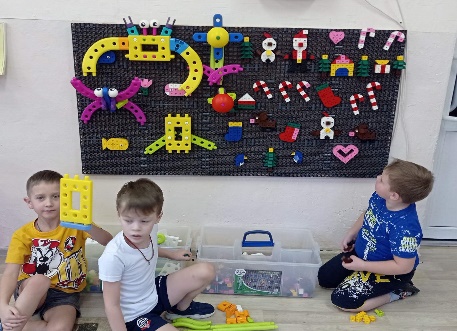 ОСНАЩЕНИЕ ЗА СЧЁТ КРАЕВЫХ СРЕДСТВ (тыс.руб.)
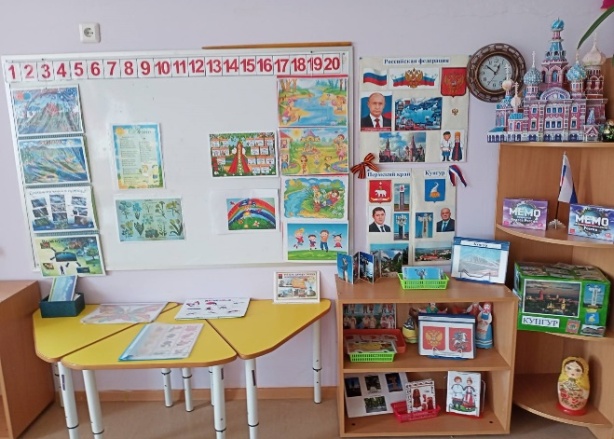 СПОРТИВНО-ИГРОВЫЕ КОМПЛЕКСЫ
ДИДАКТИЧЕСКОЕ ОСНАЩЕНИЕ
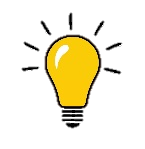 ПОРУЧЕНИЕ ПРЕЗИДЕНТА РФОТ 06 МАРТА 2023 Г. № ПР-464
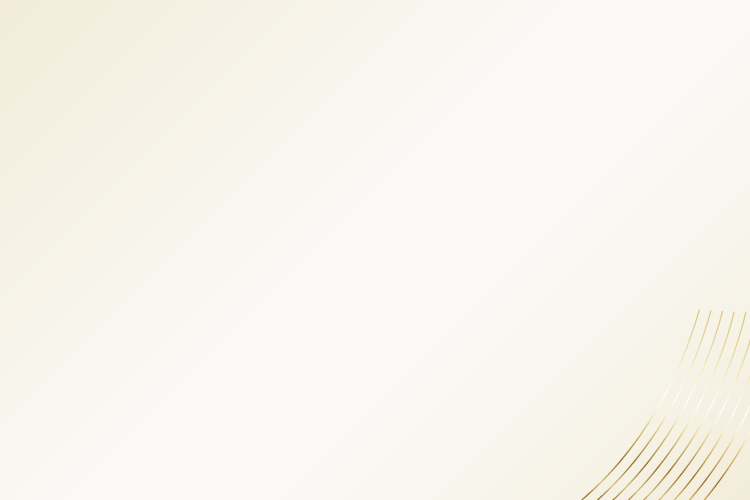 ПОСТАВКА ОБОРУДОВАНИЯ В РАМКАХ ПРОЕКТА 
«ЦИФРОВАЯ ОБРАЗОВАТЕЛЬНАЯ СРЕДА»
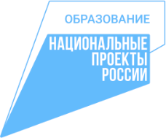 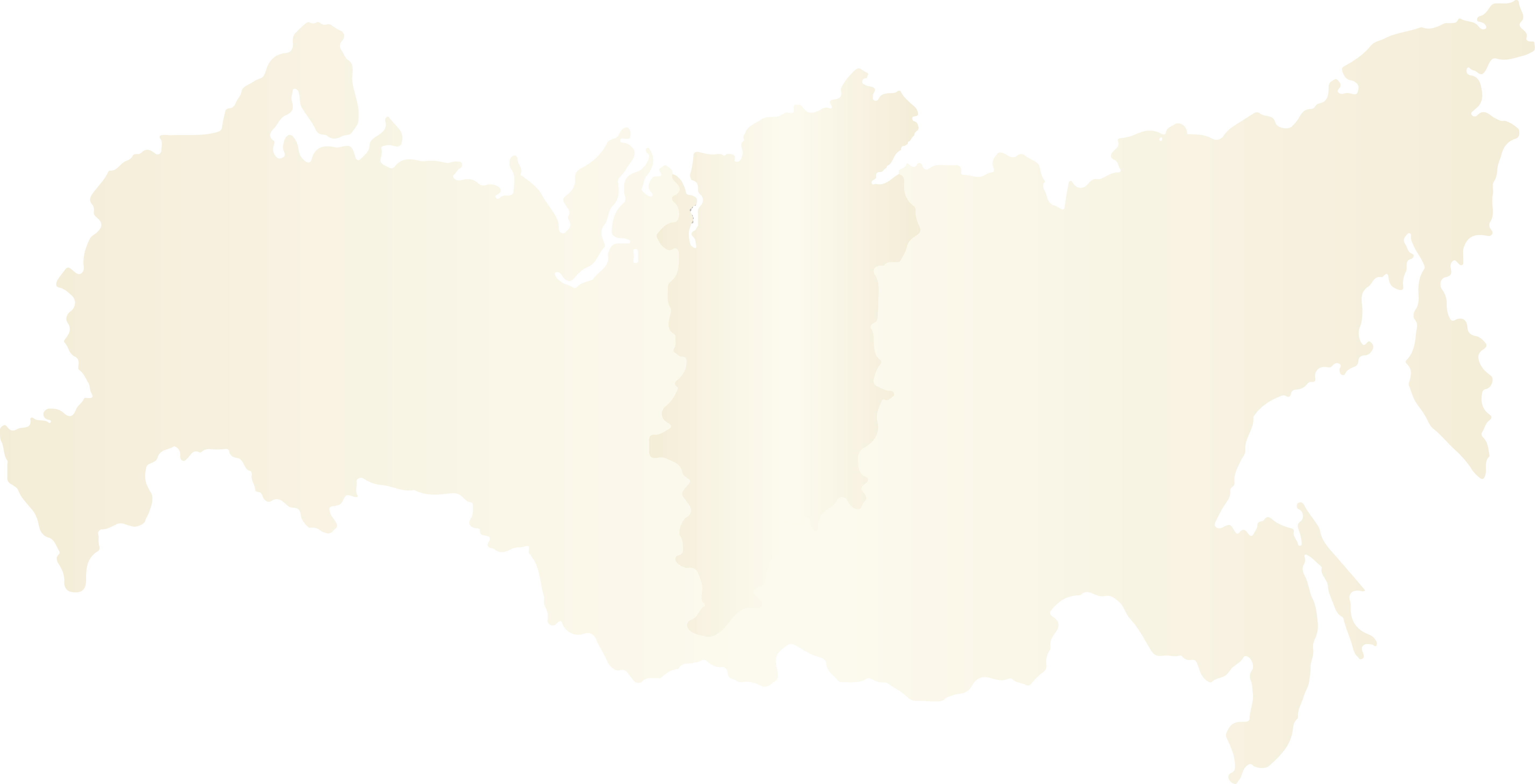 Поставка оборудования по ЦОС в 2022-2023 году
2022 год – 4 школы (Школа № 1, Школа № 13, Голдыревская школа, Ергачинская школа) 
2023 год – 1 школа (Филипповская школа)
2024 год – 4 школы (Школа № 18, Калининская школа, Шадейская школа, Моховская школа)
5 интерактивных комплексов
14 Смарт-ТВ
65 ноутбуков



3 IP-камеры
1 тележка для ноутбуков 
1 МФУ
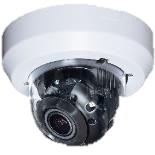 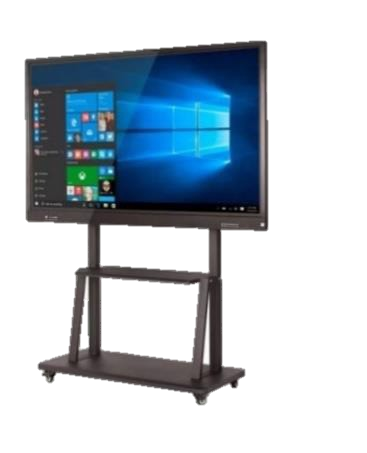 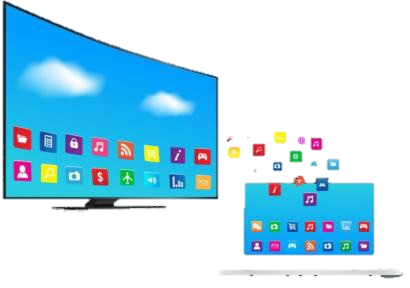 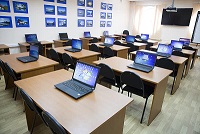 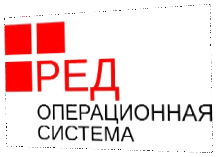 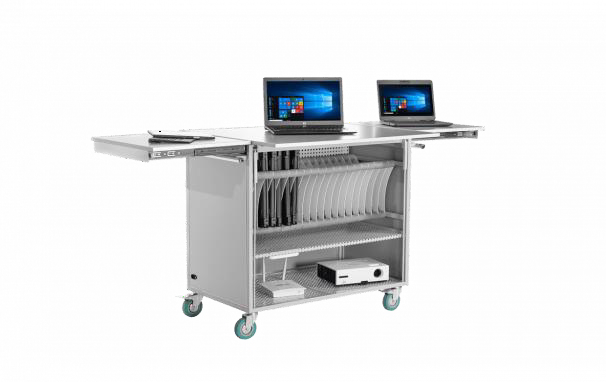 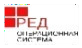 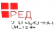 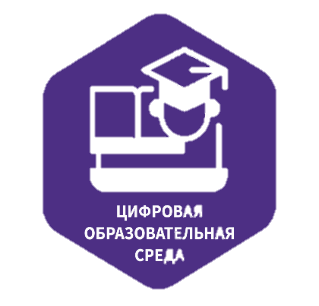 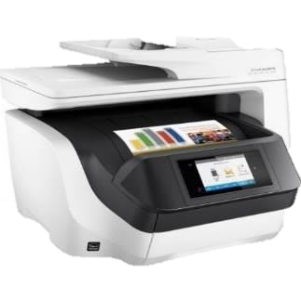 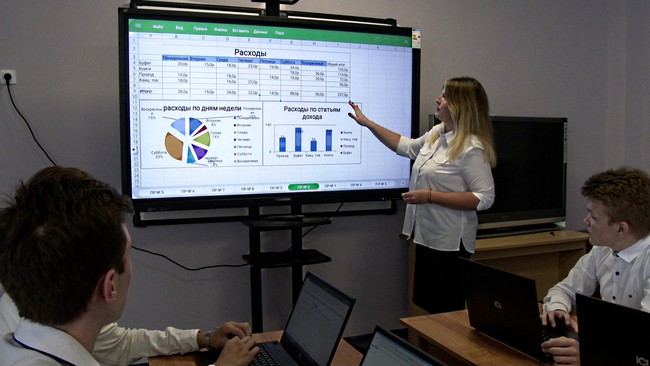 Поставка оборудования за счет средств краевого бюджета:
в 2022 году – 17 школ: 			          в 2023 году – 22 школы:
96 ноутбуков
12 интерактивных комплексов
18 Смарт-ТВ
268 ноутбуков
8 интерактивных панелей
13 Смарт-ТВ
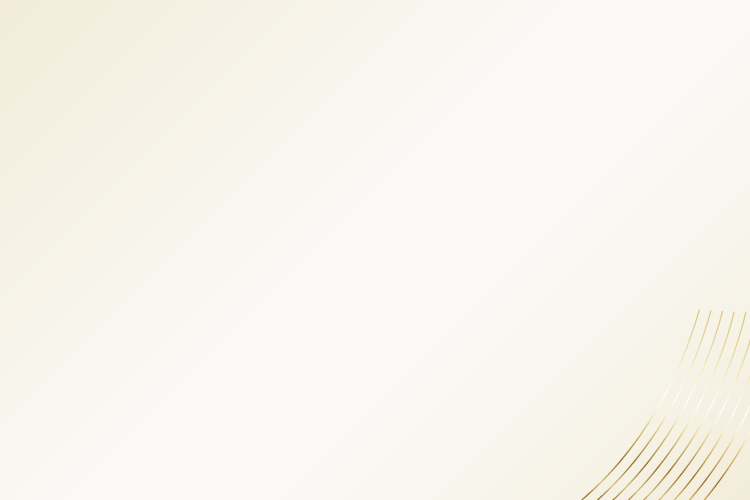 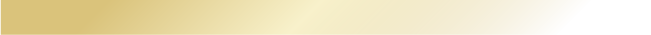 ДОСТИЖЕНИЕ ПЛАНОВЫХ ЗНАЧЕНИЙ ПОКАЗАТЕЛЕЙ ФЕДЕРАЛЬНОГО ПРОЕКТА «ЦИФРОВАЯ ОБРАЗОВАТЕЛЬНАЯ СРЕДА»
Активность педагогов в Сферум или ФГИС «Моя Школа» (входы за последние 12 мес.)  
План 2023 г. – 40%, план 2024 г. – 45%
Регистрация учащихся в Сферум или ФГИС «Моя Школа»  
План 2023 г. – 25%, план 2024 – 30%
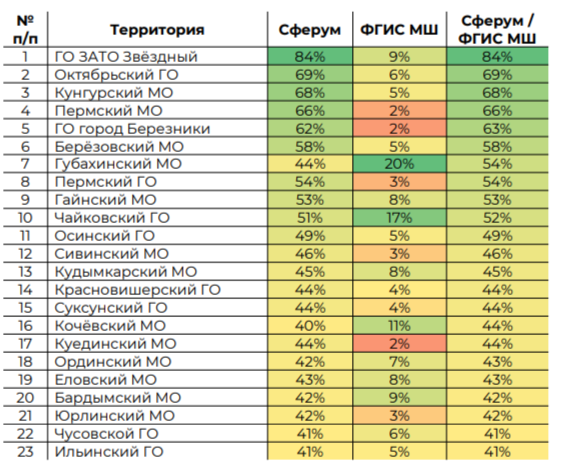 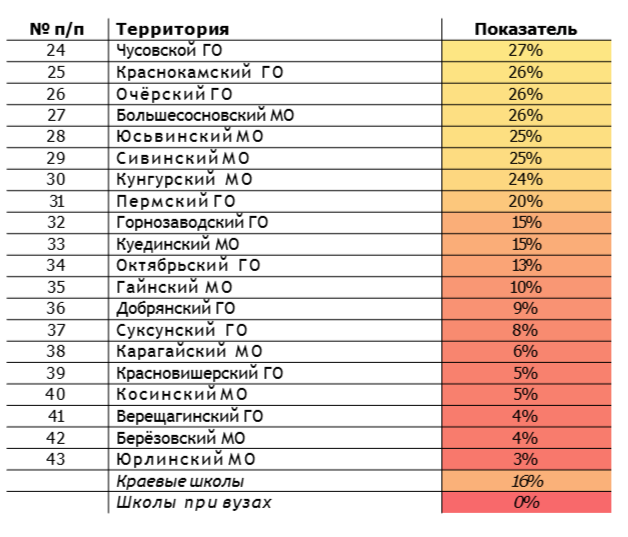 УСТРОЙСТВО И ОСНАЩЕНИЕ СПОРТИВНЫХ ПЛОЩАДОК В 2023 ГОДУ
ГОСУДАРСТВЕННАЯ   ПРОГРАММА  «СПОРТИВНОЕ ПРИКАМЬЕ»
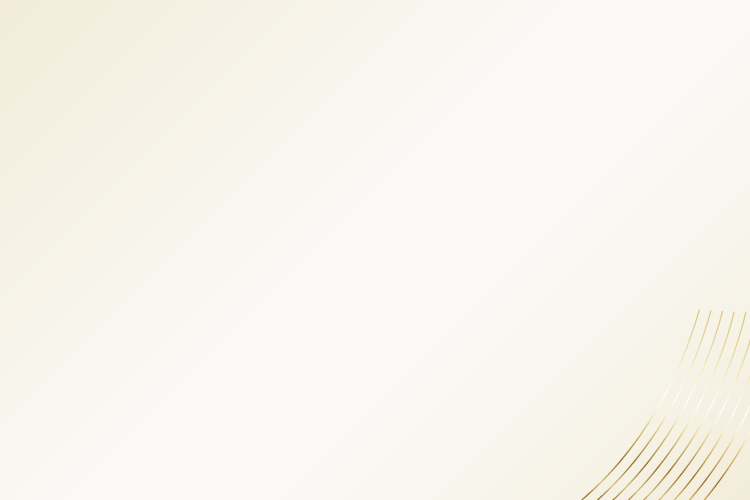 БЛАГОУСТРОЙСТВО ШКОЛЬНЫХ ДВОРОВ
1 – спортивный зал
4 – спортивные площадки
Инициативное бюджетирование
РП «Школьный двор»
Школа № 18
Школа № 10
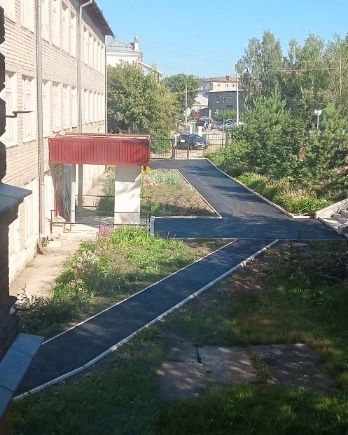 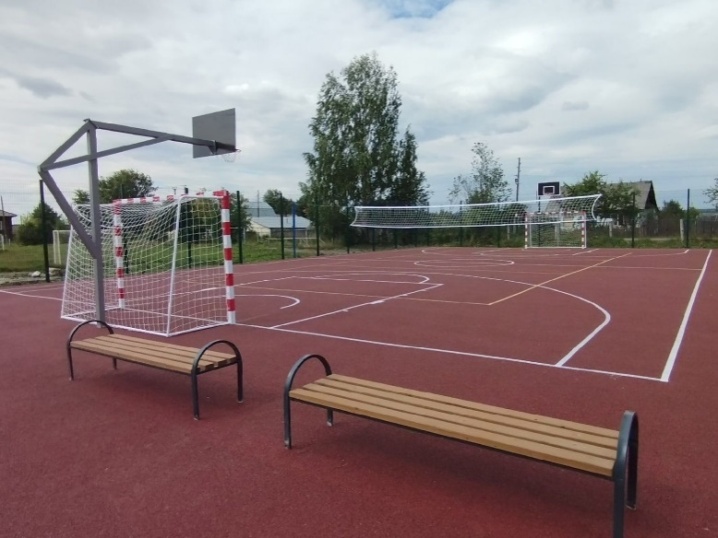 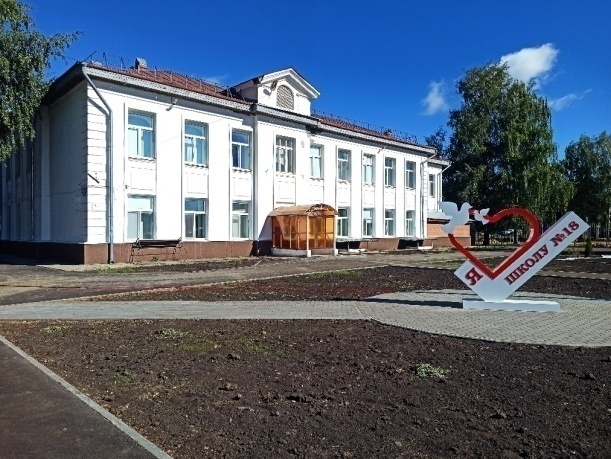 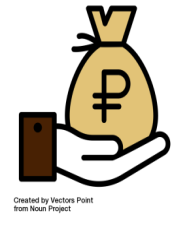 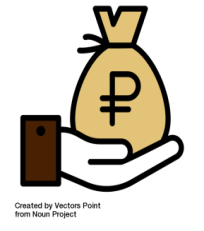 24,1 млн. рублей
4,7 млн. рублей
3,2 млн. рублей
12,0 млн. рублей
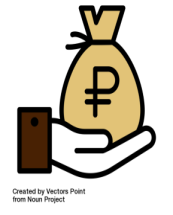 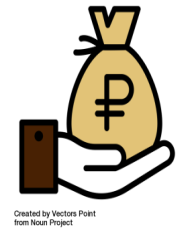 +1 центр образования естественно-научной
и технологической  направленности 
«ТОЧКА РОСТА»
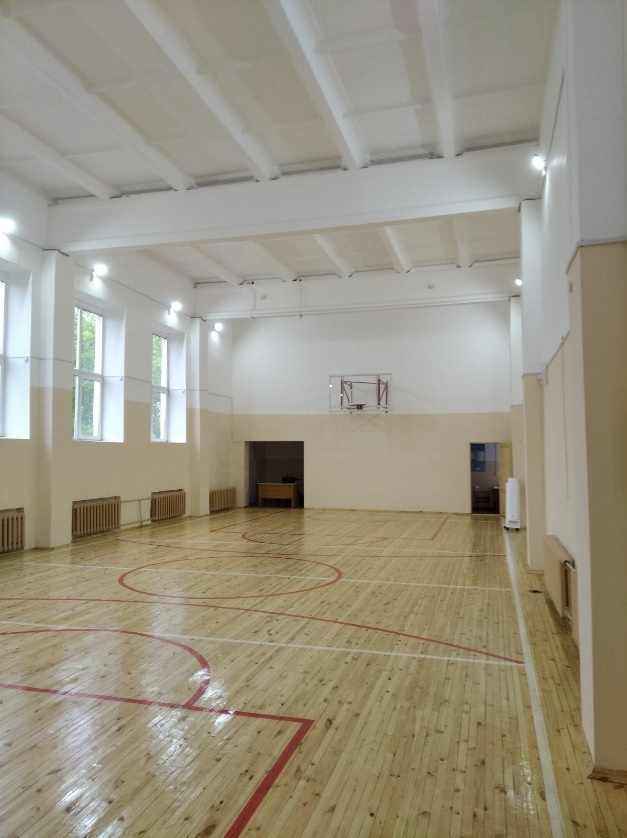 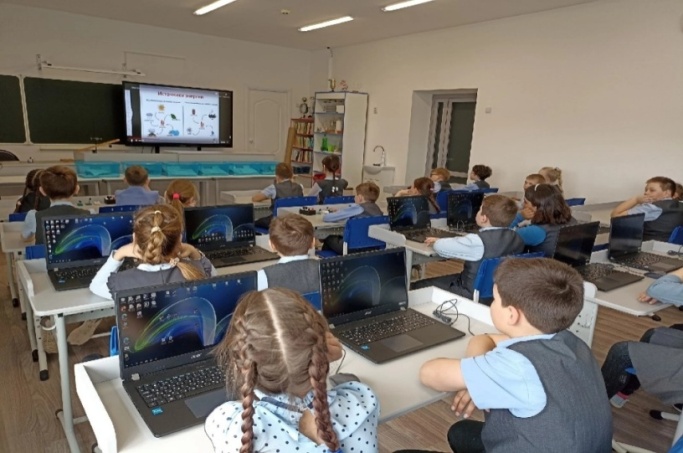 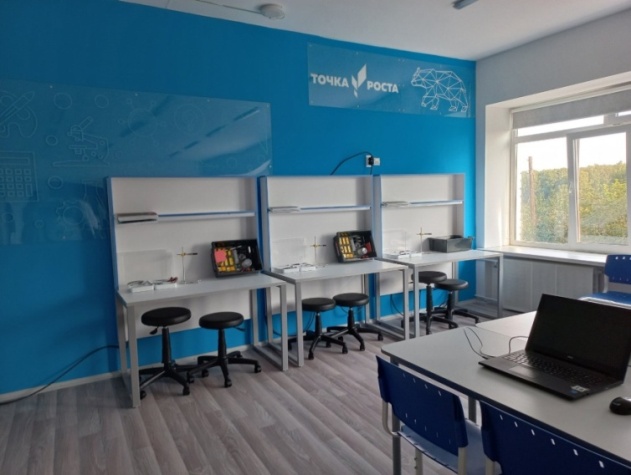 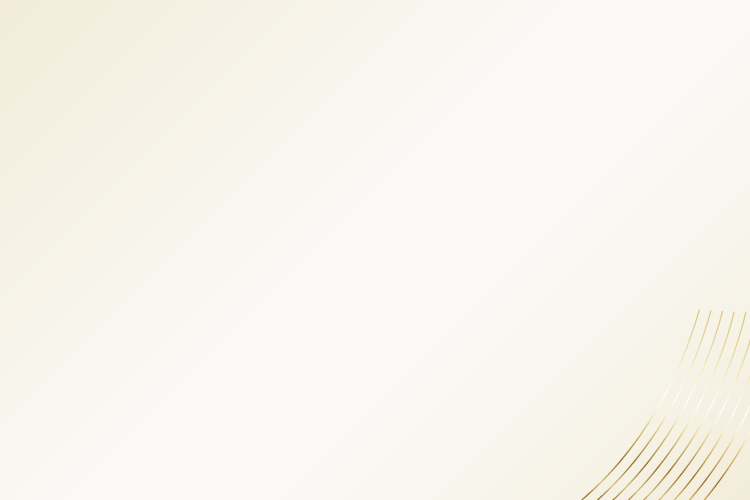 ОТКРЫТИЕ НОВЫХ ШКОЛ В 2023 ГОДУ
с. Филипповка 
220 мест
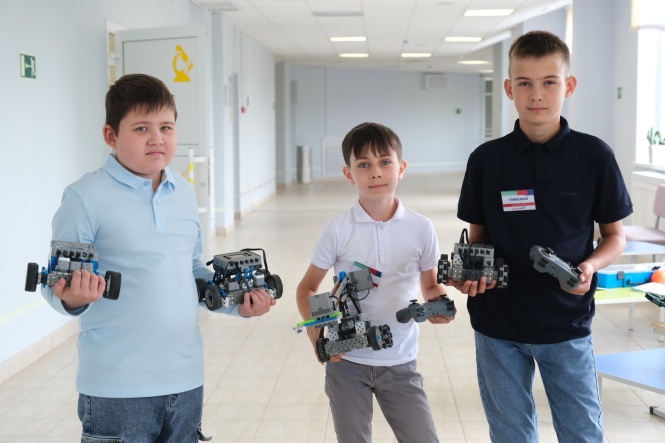 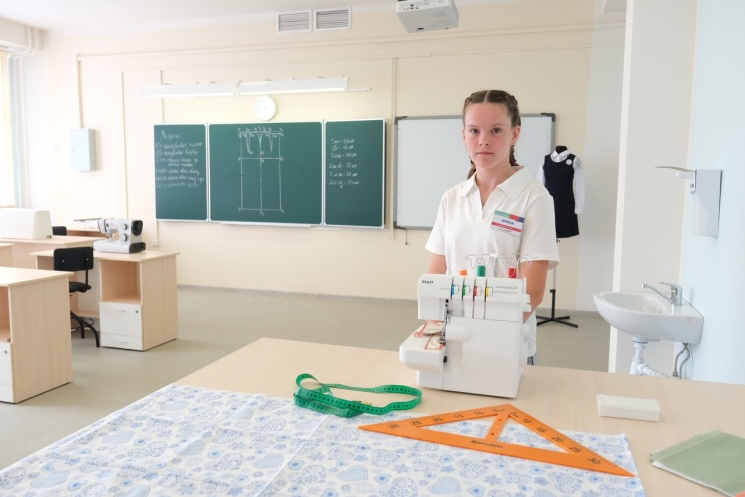 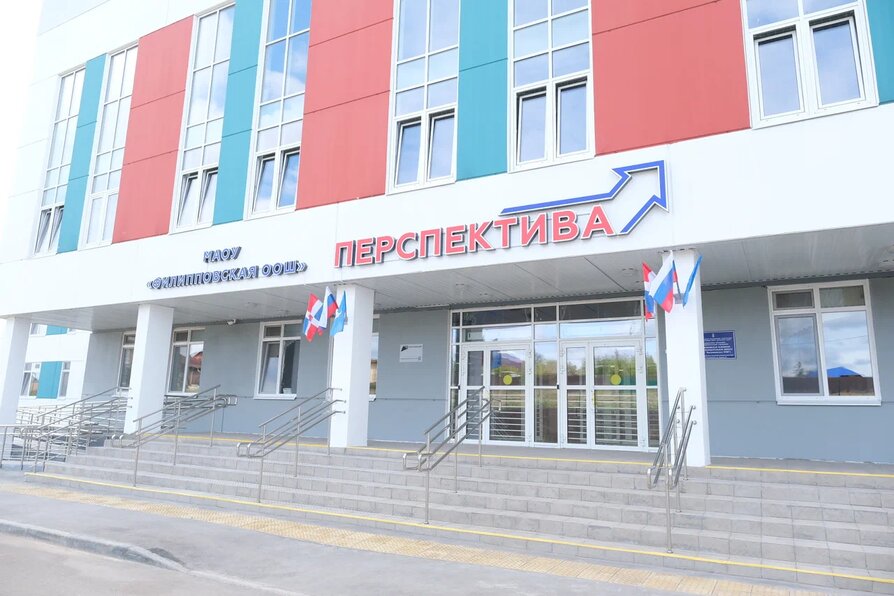 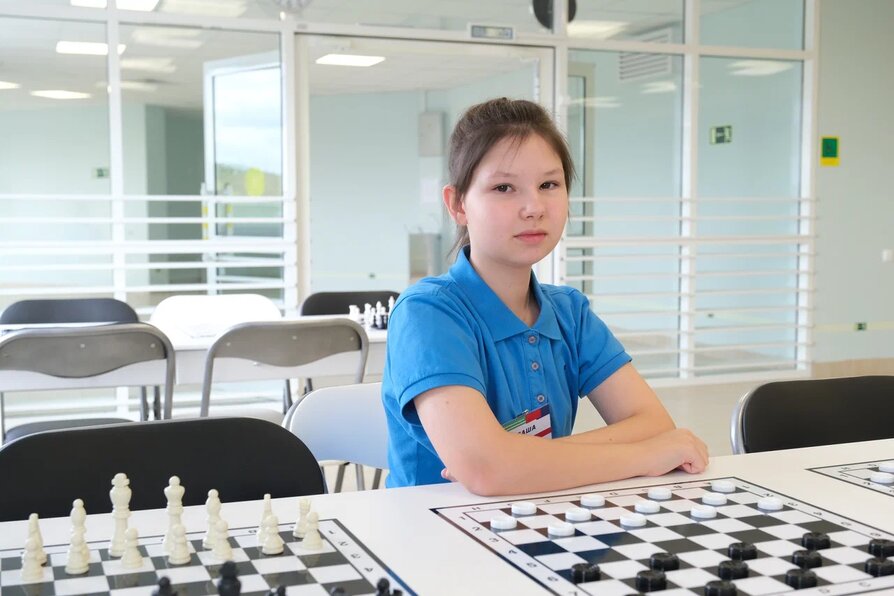 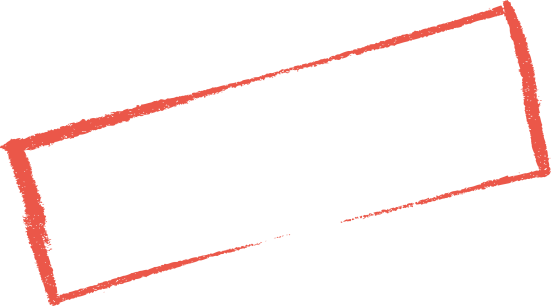 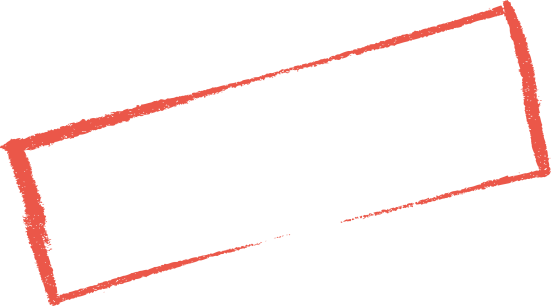 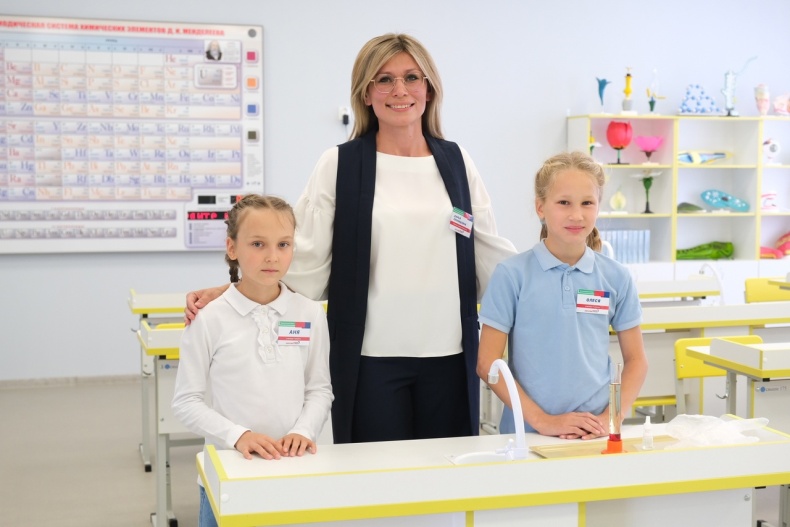 готово!
ОЧЕНЬ ЖДЕМ!
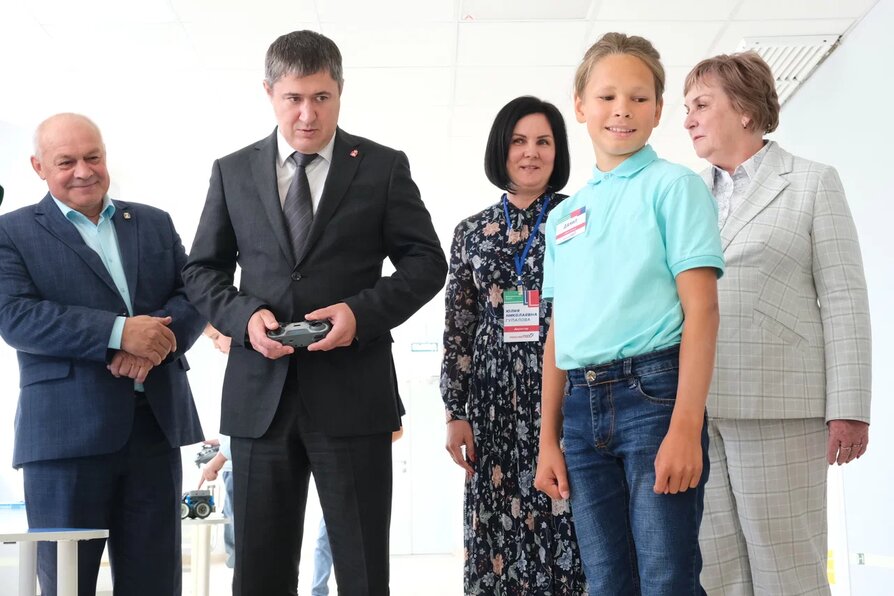 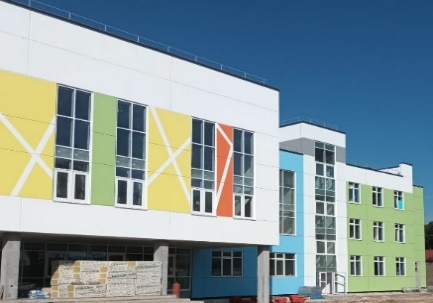 г. Кунгур
825 мест
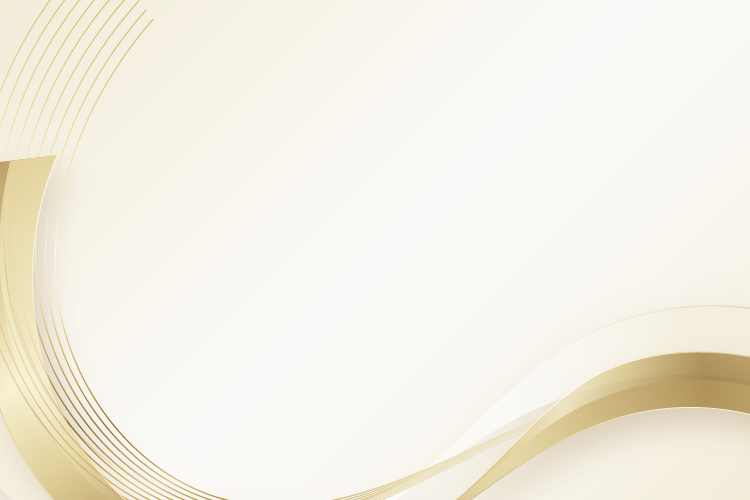 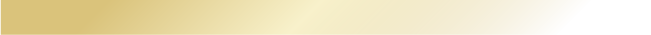 ЗАДАЧИ В НАПРАВЛЕНИИ «УСЛОВИЯ»
2023-2024 учебный год
Обеспечить приведение существующей материально-технической базы образовательных учреждений в соответствие с санитарно-эпидемиологическими требованиями, требованиями антитеррористической безопасности и противопожарными нормам
Провести ревизию имущественного комплекса и земельных участков образовательных организаций с целью эффективного использования бюджетных средств
Обеспечить участие в реализации мероприятий федеральных, краевых и муниципальных проектов и программ с целью привлечения средств федерального и краевого бюджетов для создания развитой инфраструктуры образовательных организаций 
Проводить обновление материально-технической базы образовательных организаций, итогом которой станет создание комфортной, безопасной и современной образовательной среды, которая вдохновляет, мотивирует детей учиться, творить и развивать таланты 
Обеспечить исполнение показателей по формированию Цифровой образовательной среды.
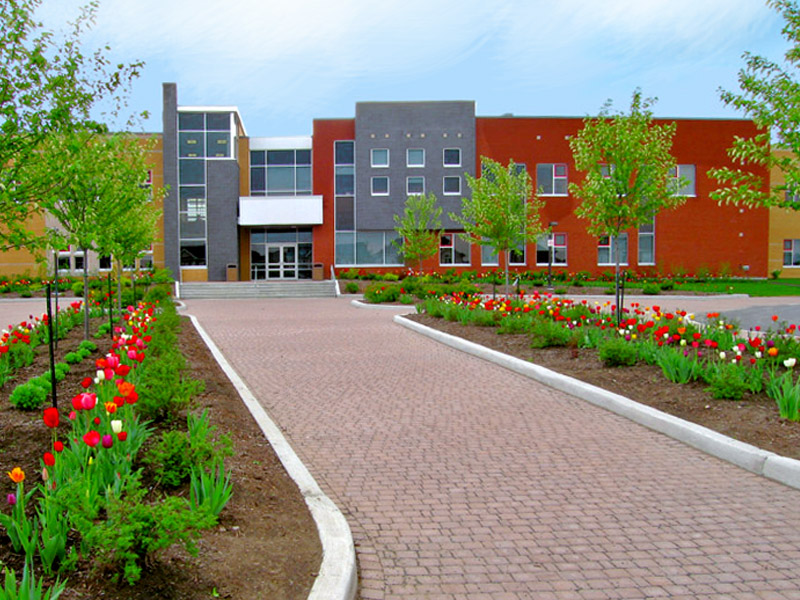 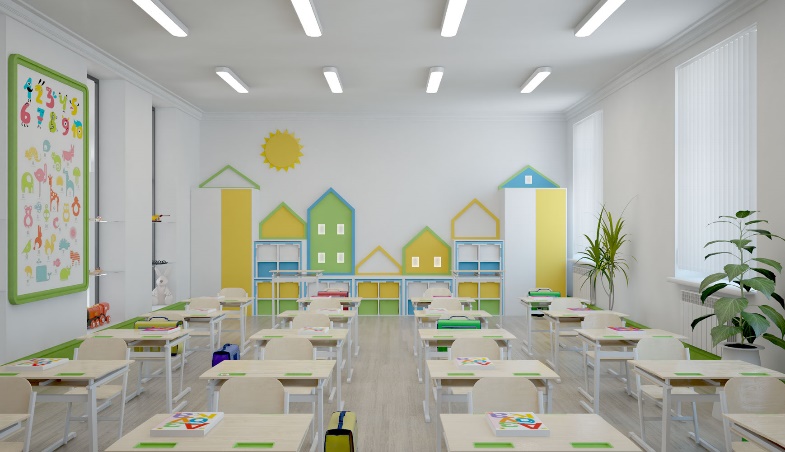 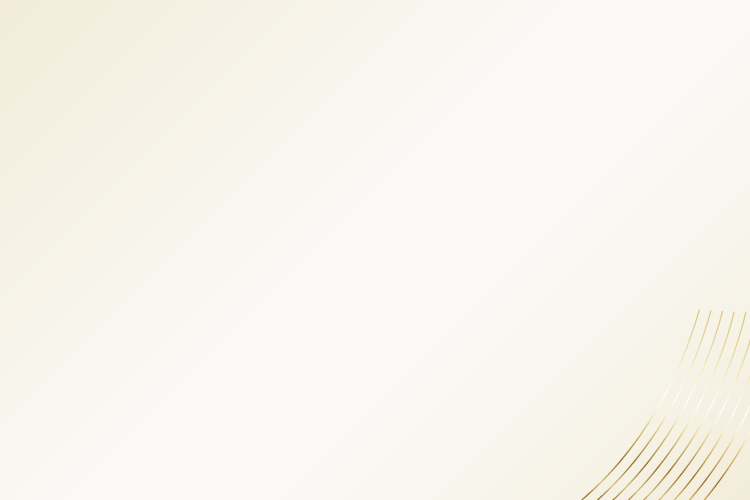 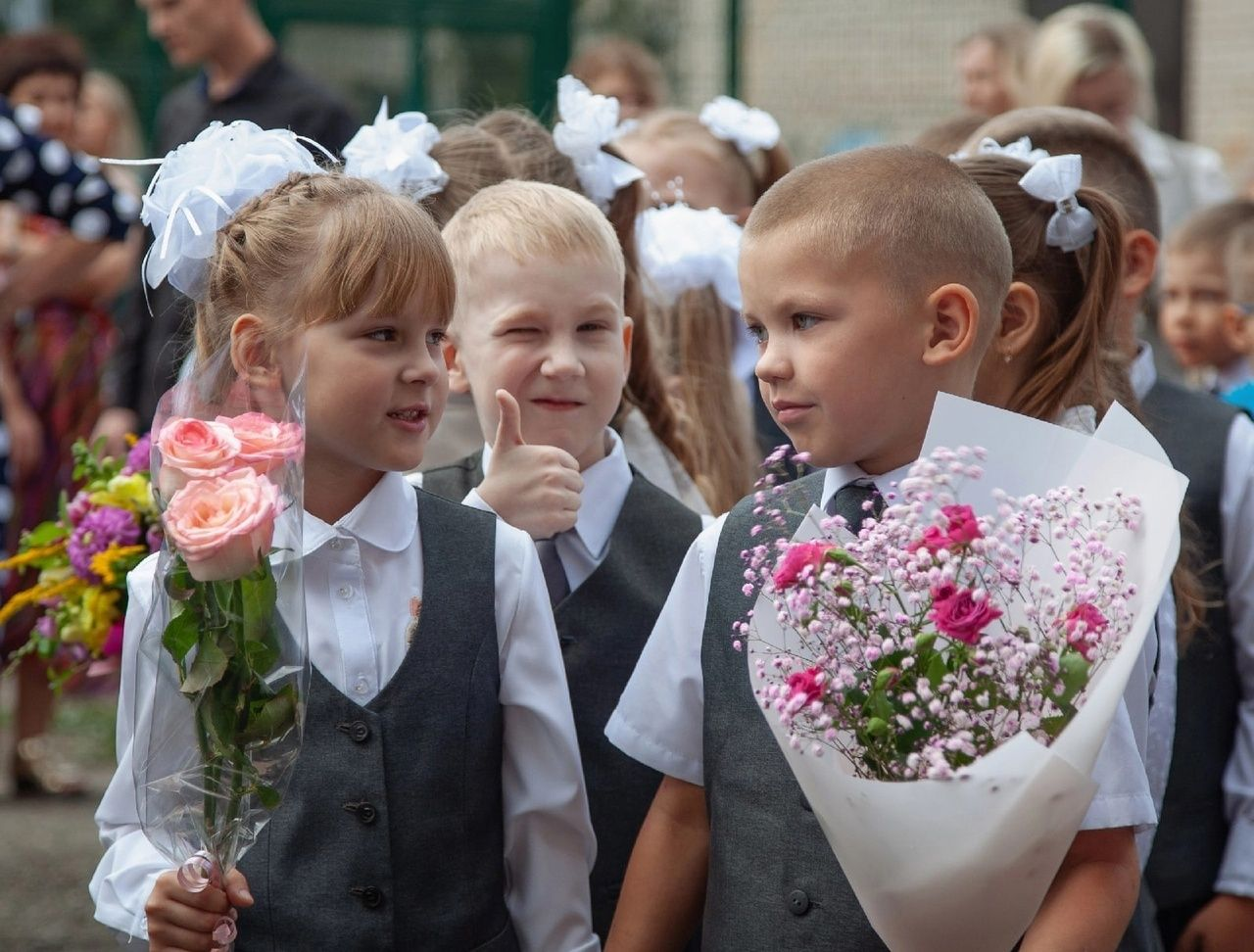 С НОВЫМ УЧЕБНЫМ ГОДОМ!